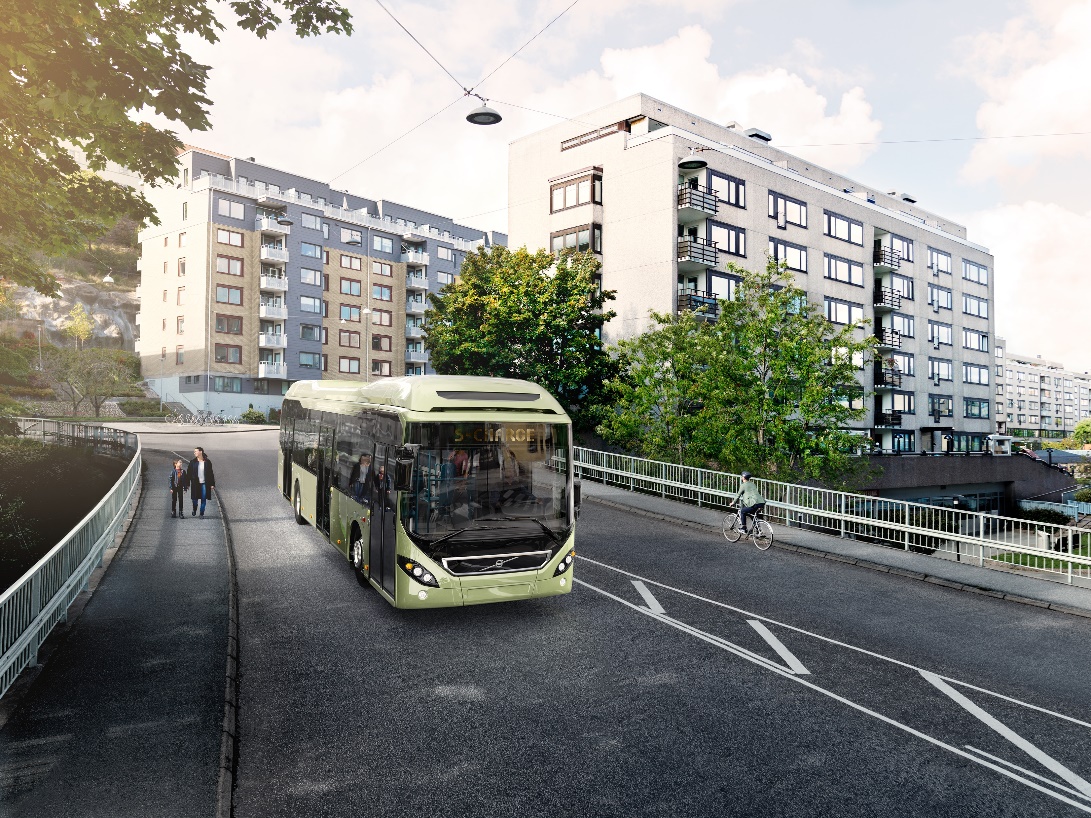 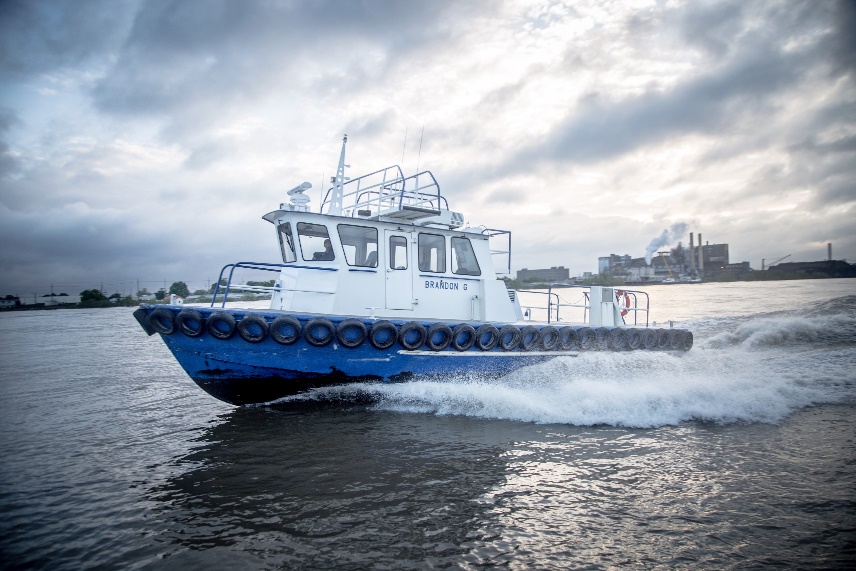 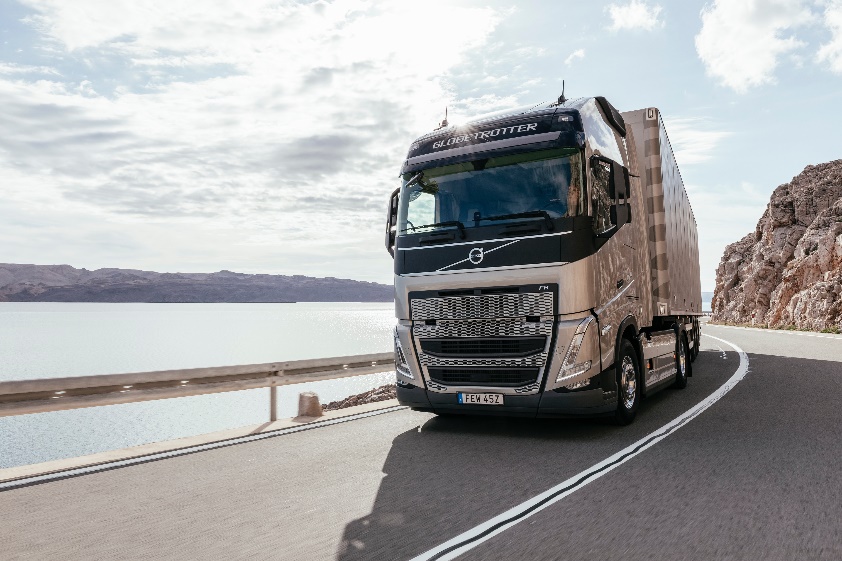 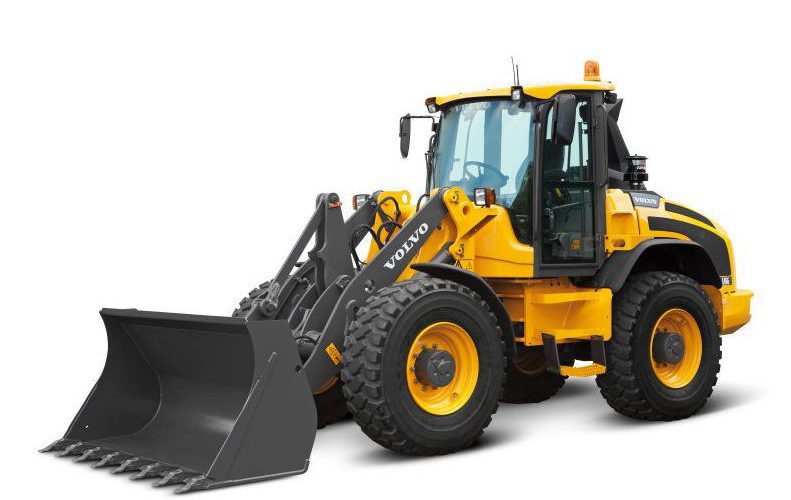 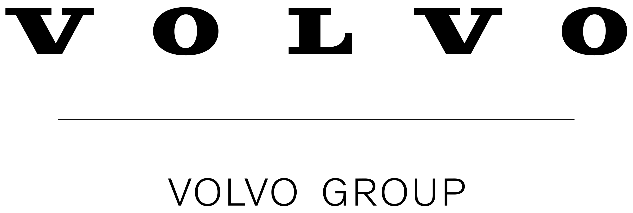 1
[Speaker Notes: Volvo Trucks je súčasťou Volvo Group, jedného z popredných svetových výrobcov nákladných vozidiel, autobusov, stavebných zariadení a lodných a priemyselných motorov. Volvo Group so sídlom v Göteborgu zamestnáva približne 100 000 ľudí po celom svete, má výrobné závody v 18 krajinách a svoje produkty predáva na viac ako 190 trhoch. 
Volvo Trucks predstavuje viac ako 50 % celkového objemu výroby skupiny Volvo. Zdieľame značku Volvo s Volvo CE, Volvo Penta, Volvo Buses, Volvo Autonomous Solutions – a s Volvo Cars. V roku 1999 však Volvo Group predala Volvo Cars a príjmy použila na získanie niekoľkých ďalších značiek v odvetví ťažkých nákladných vozidiel, napríklad Mack so sídlom v Severnej Amerike a Renault Trucks so sídlom vo Francúzsku.]
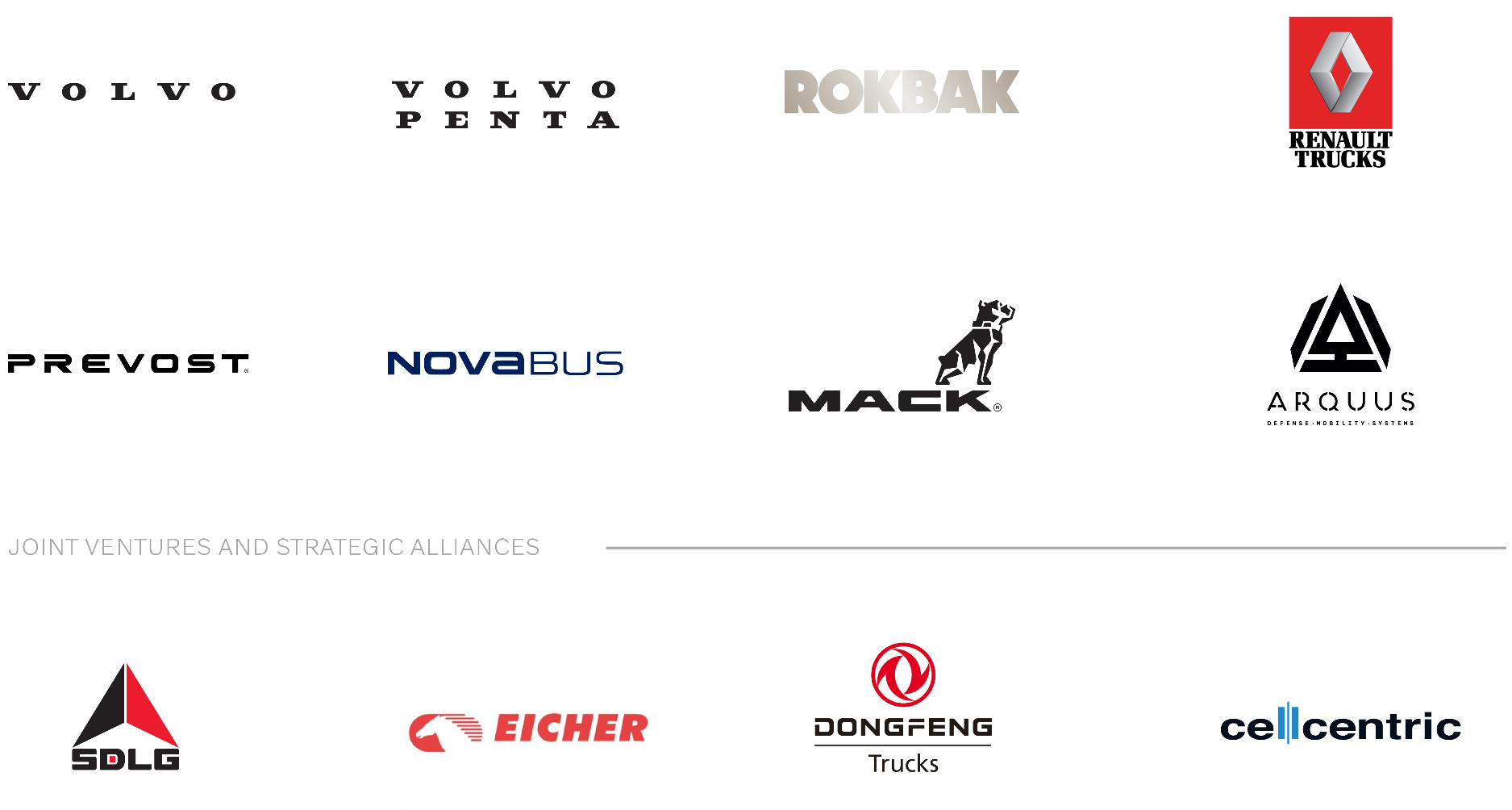 GTP People & Culture | Induction Day October 20-21, 2022 | INTERNAL
2022-11-06
2
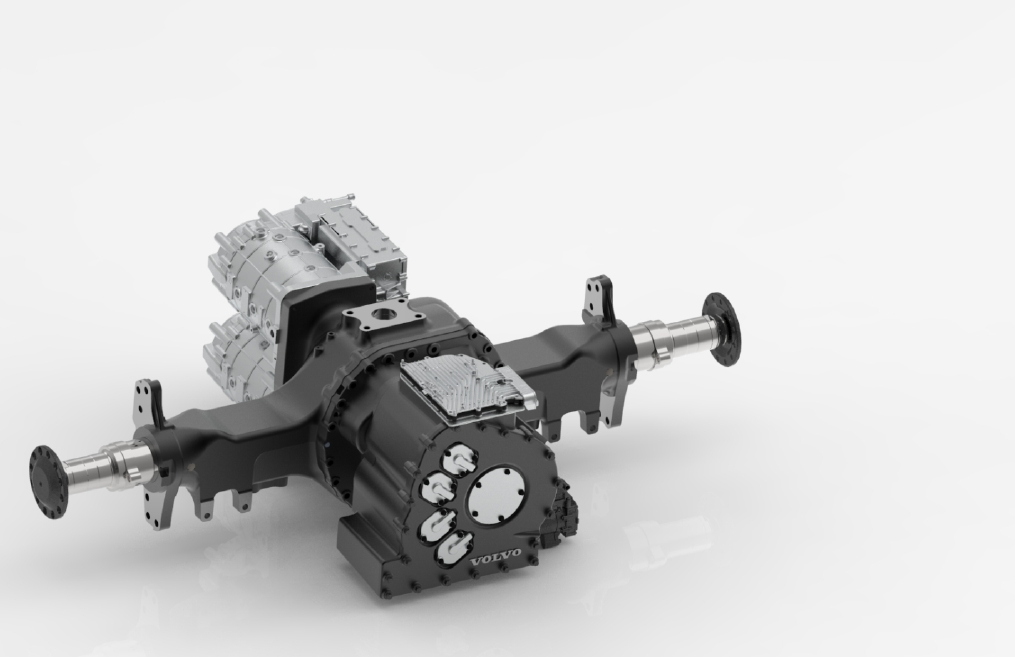 Vízie do budúcnosti
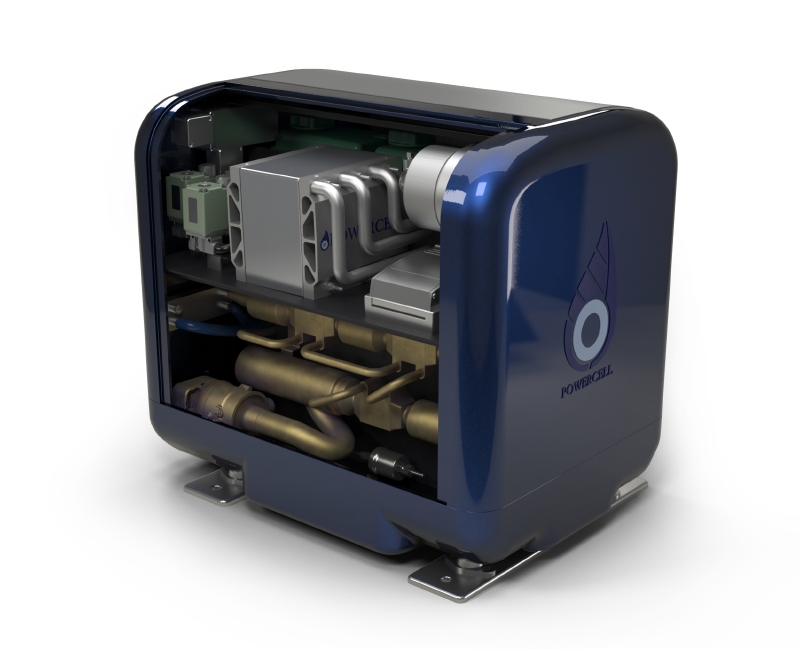 Udržateľnosť a redukcia CO2 naprieč segmentami
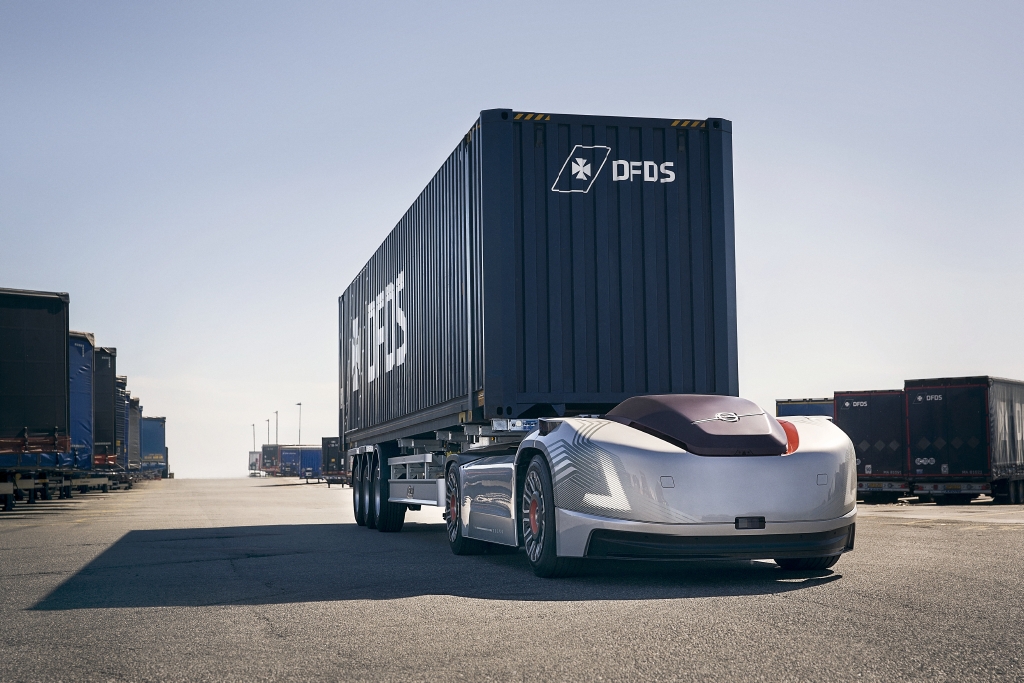 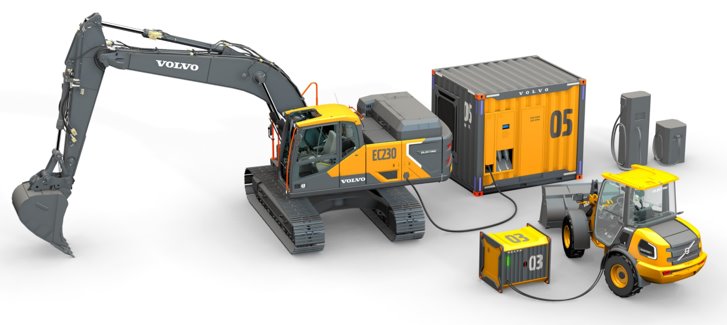 Department name | Document name/ Issuer | Classification
2022-11-06
3
Smerovanie k doprave bez fosílnych palív
100%
50%
CO2 reduction by
CO2 reduction by
2040
2030
BEV?  FCEV?  LNG/LBG?   H-ICE?   LOHC?
Volvo Trucks
4
[Speaker Notes: Našou najvyššou prioritou je vývoj nákladných vozidiel a riešení, ktoré znižujú CO2 stopu z cestnej dopravy.Zaviazali sme sa dodržiavať Parížsku dohodu a to znamená, že do roku 2050 musí byť všetka doprava bez fosílnych palív.A keďže obnova existujúceho vozového parku trvá približne 10 rokov – stanovili sme si cieľ, že najneskôr do roku 2040 budeme predávať iba nákladné vozidlá poháňané alternatívami bez fosílnych palív.]
100% fossil free Volvo Group vehicles from 2040
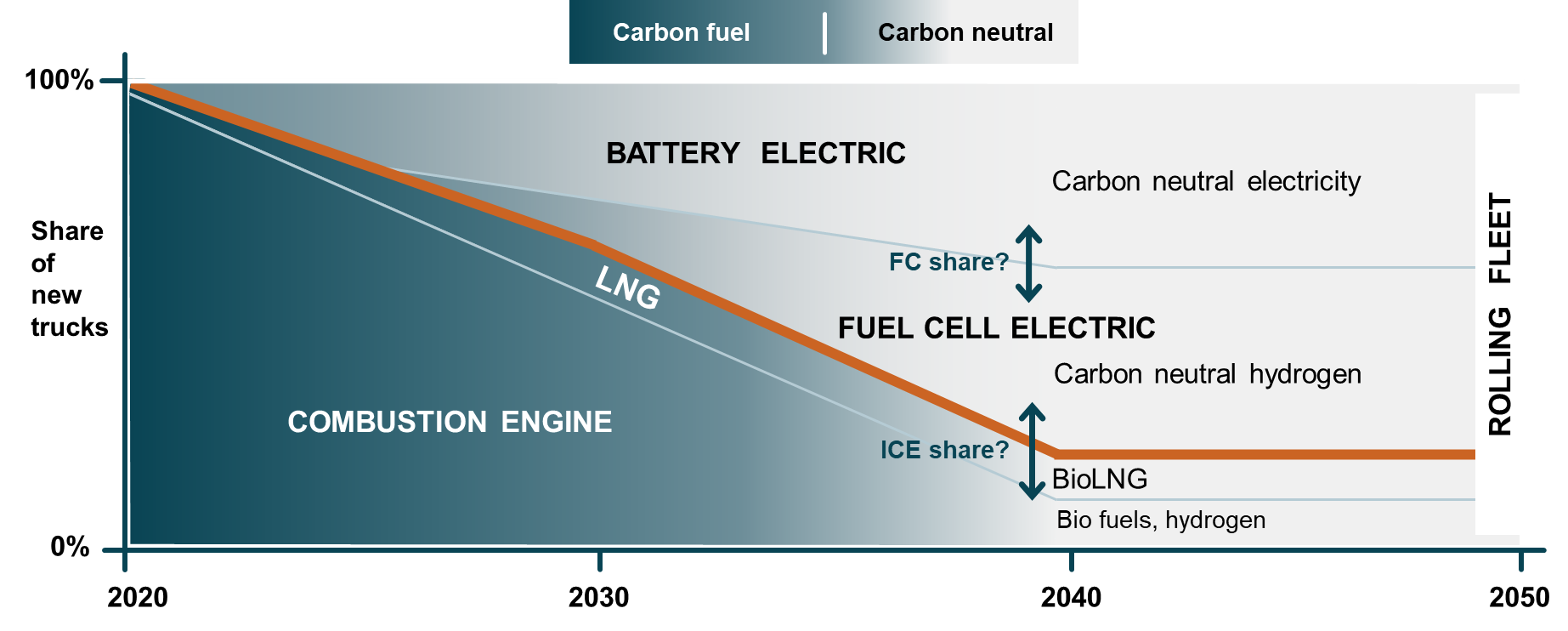 Capital Markets Day 2022
2022-06-22
5
Common Architecture and Shared Technology
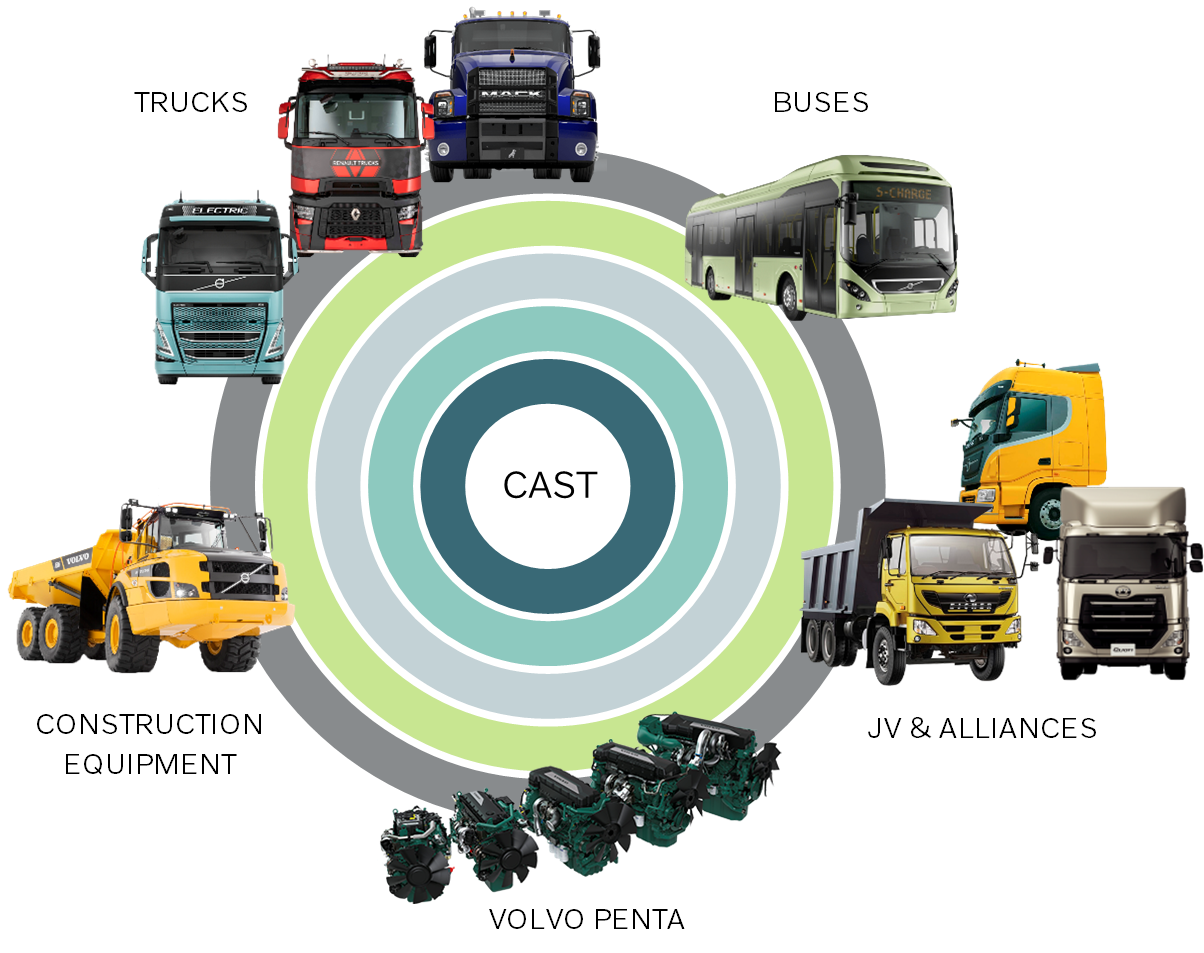 Capital Markets Day 2022
2022-06-22
6
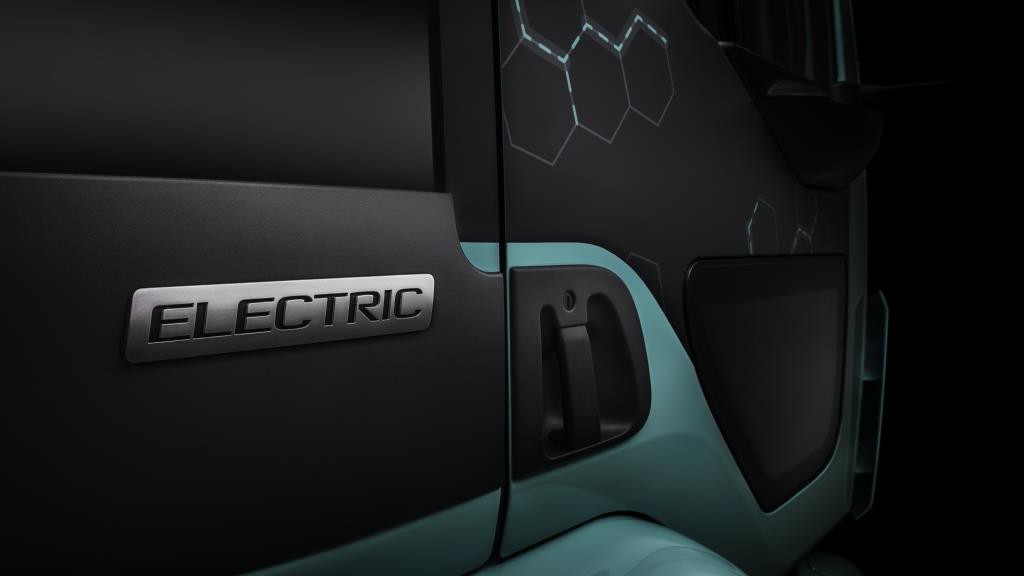 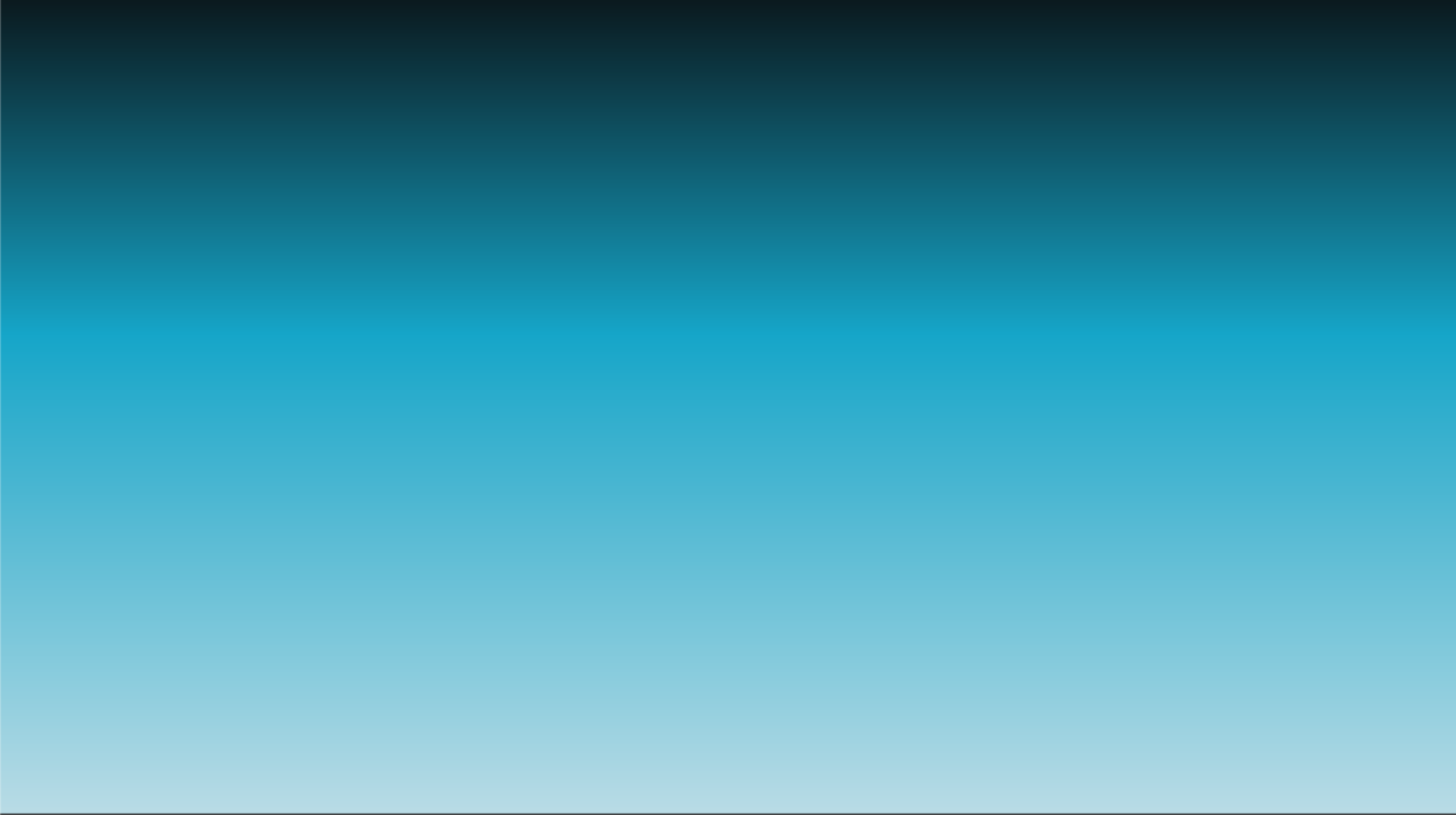 Segmentácia produktov
Využívanie energie
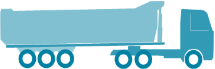 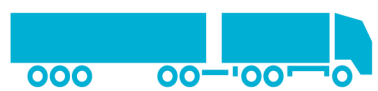 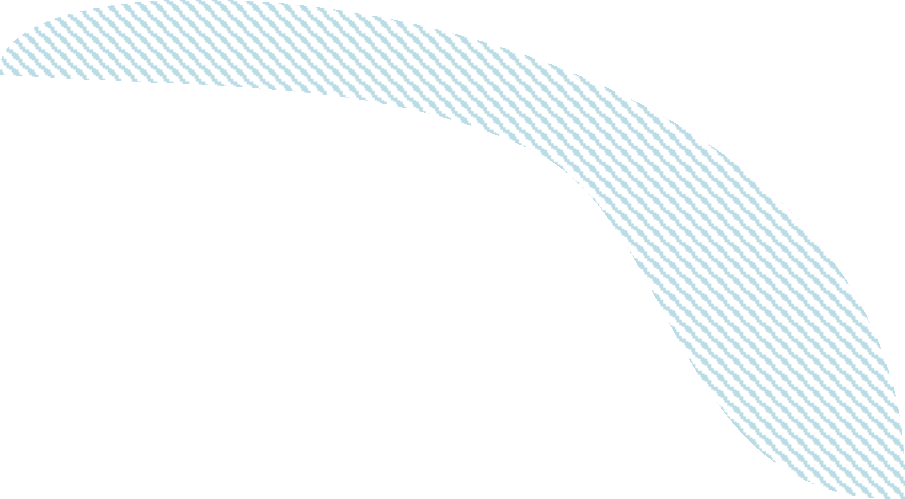 Ťažké stavebníctvo
Ťažká preprava
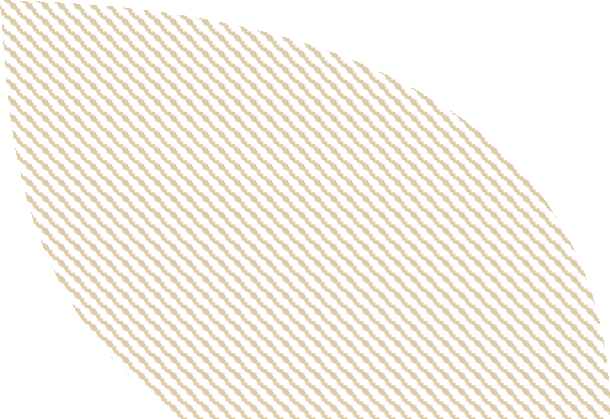 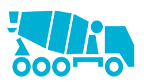 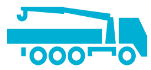 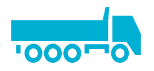 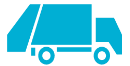 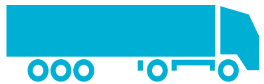 LNG
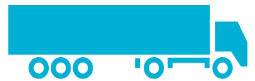 BEV
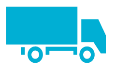 Vodík
Mestské stavebníctvo
Zvoz odpadu
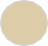 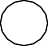 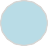 Diaľková preprava
Interregional haul
Mestská/Regionálna distribúcia
Najazdené km/rok
Elektrické
Palivové články
ICE (LNG/Nafta)
Volvo Trucks v číslach
Globálna sieť
Montážne závody v
2,200
13
1
MILLION
Obchodných zastúpení a servisných dielní
krajinách
Obchodné zastúpenia v
Populácia nákladných vozidiel Volvo na cestách
130
123,000
krajinách
Nákladných vozidiel Volvo 
vydodaných na celom svete
Department name | Document name/ Issuer | Classification
2022-11-06
8
[Speaker Notes: Volvo Trucks má sieť 2 200 obchodných zastúpení a servisných dielní* vo viac ako 130 krajinách. Na cestách je dnes populácia viac ako milión nákladných vozidiel Volvo.**​  Naše nákladné vozidlá sa montujú v 13 krajinách po celom svete. Väčšina z nich sa vyrába vo Švédsku, Belgicku, Brazílii a USA. ​V roku 2021 bolo celosvetovo dodaných viac ako 123 000 nákladných vozidiel Volvo. ​​​*364 z nich je v úplnom vlastníctve    ​**Nákladné vozidlá staršie ako desať rokov ​]
Metán ako GHG   80xCO2
Biopalivá
Ryža
Spaľovanie biomasy
Fosílne palivá
CFC
CO2
CH4
Odpad a smetiská
Živočíšna výroba
9
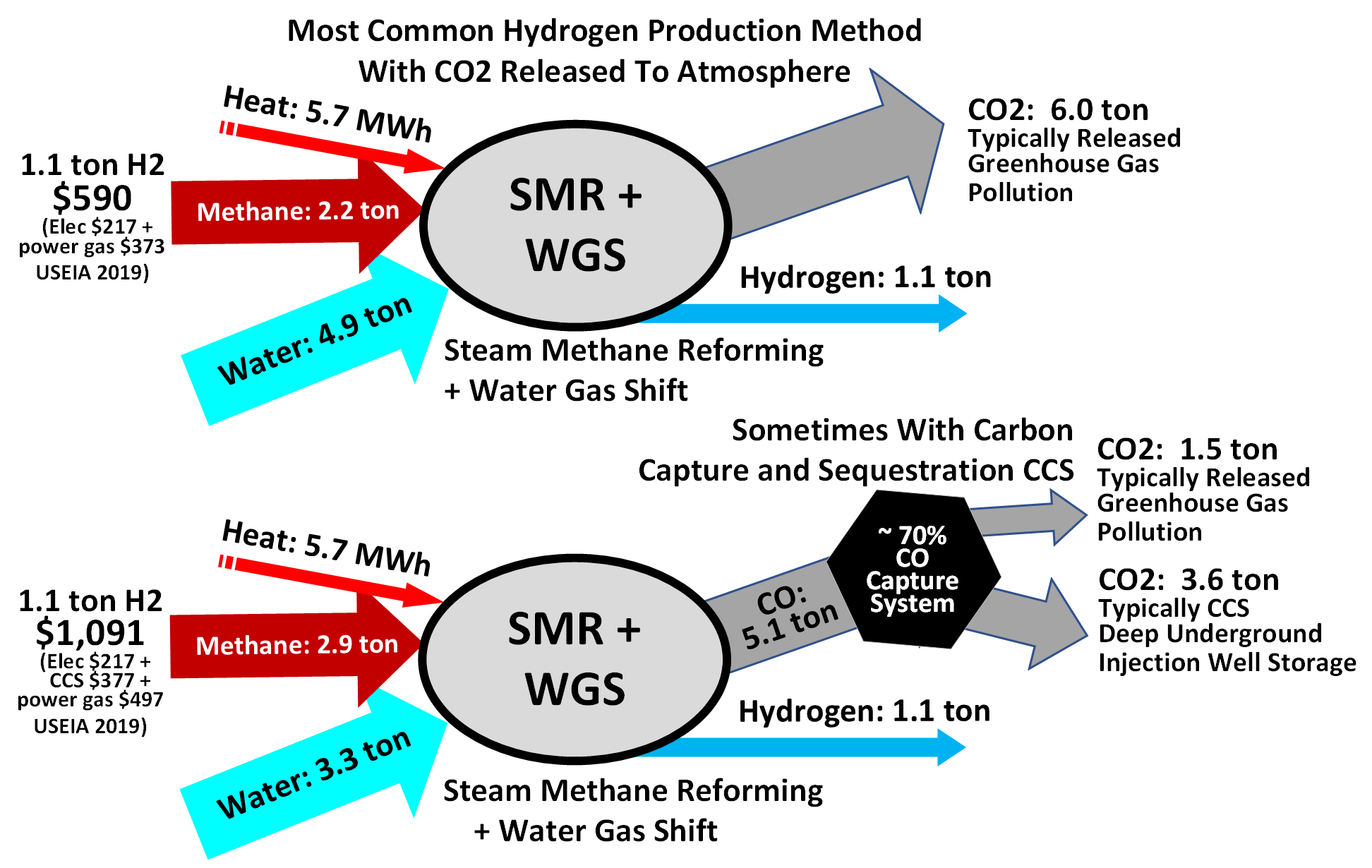 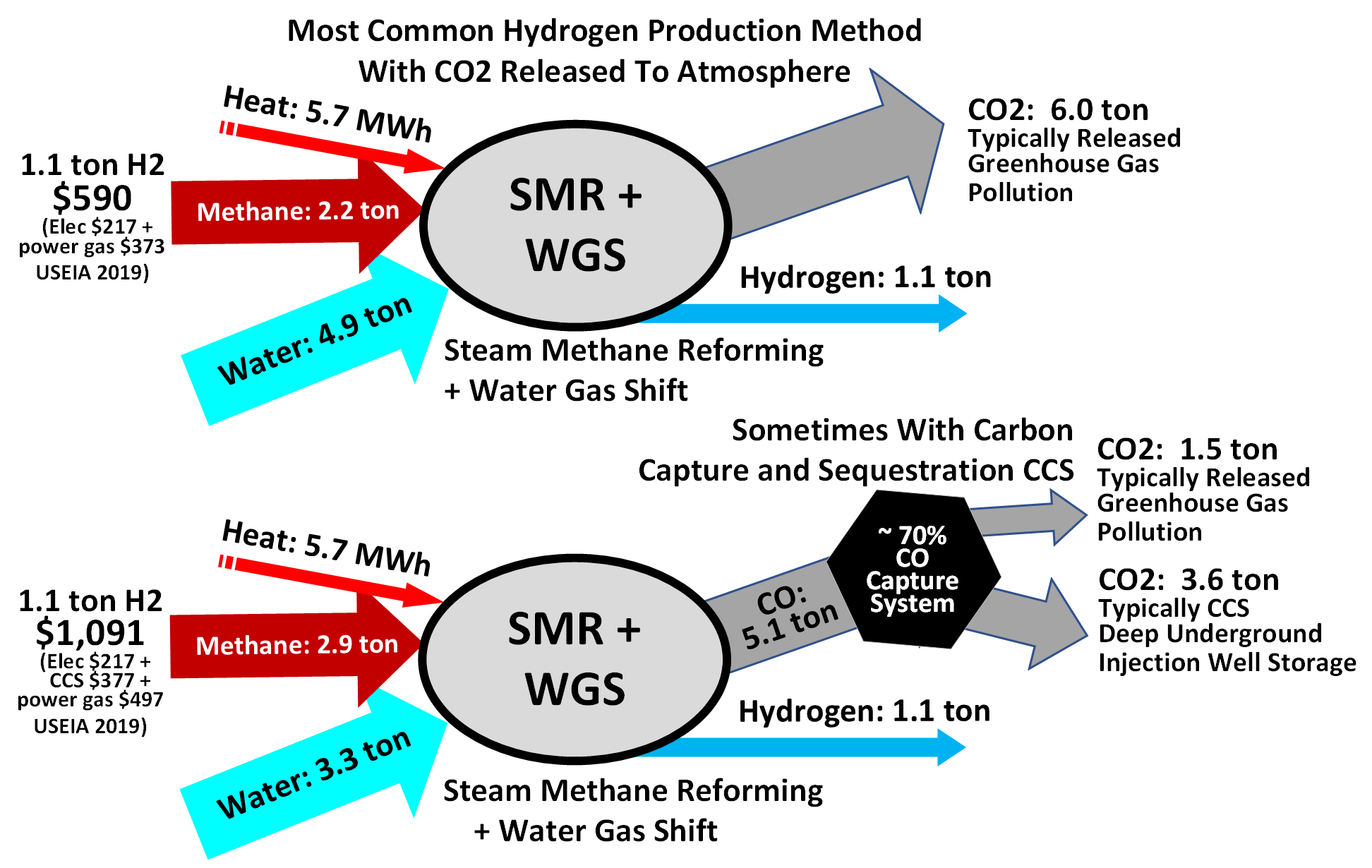 10
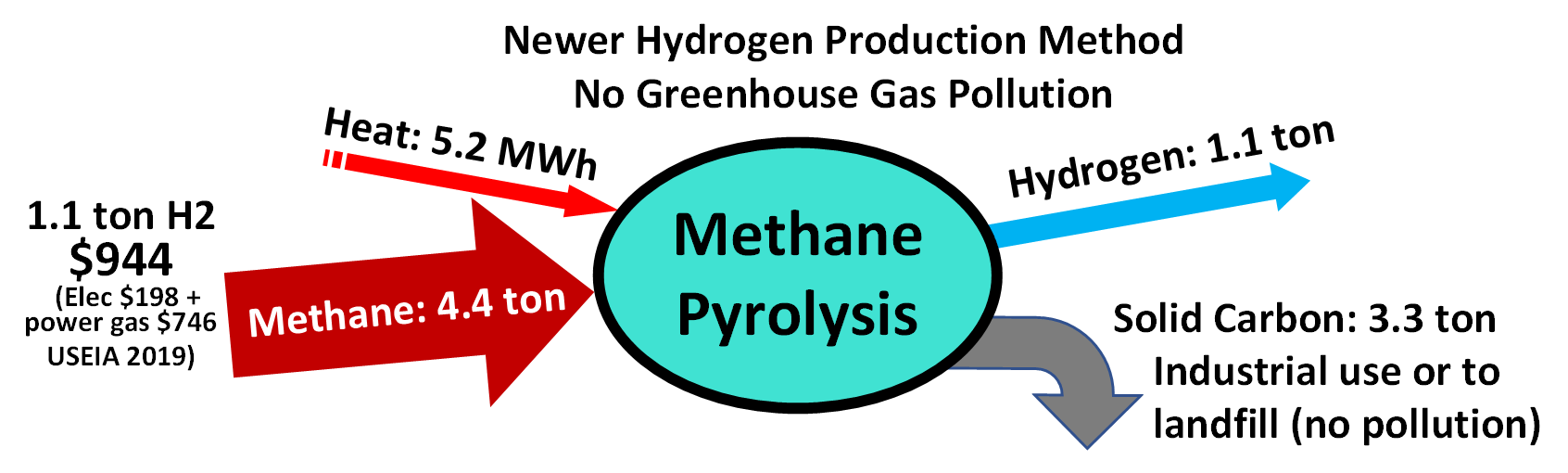 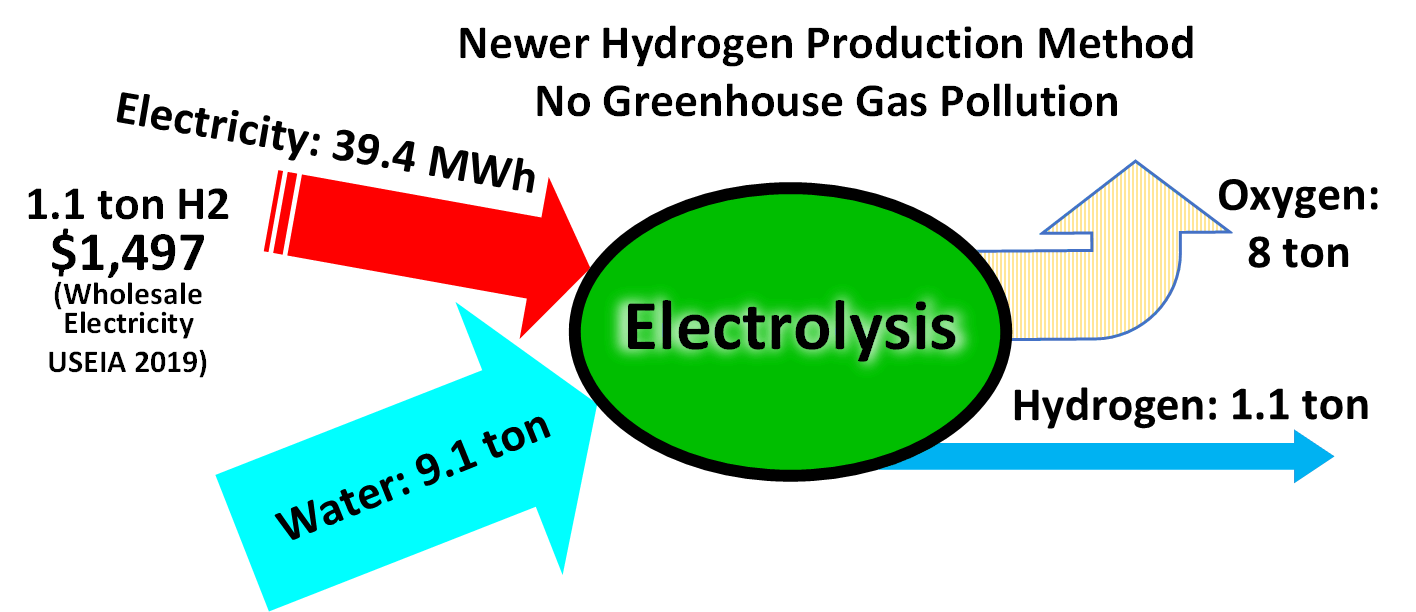 11
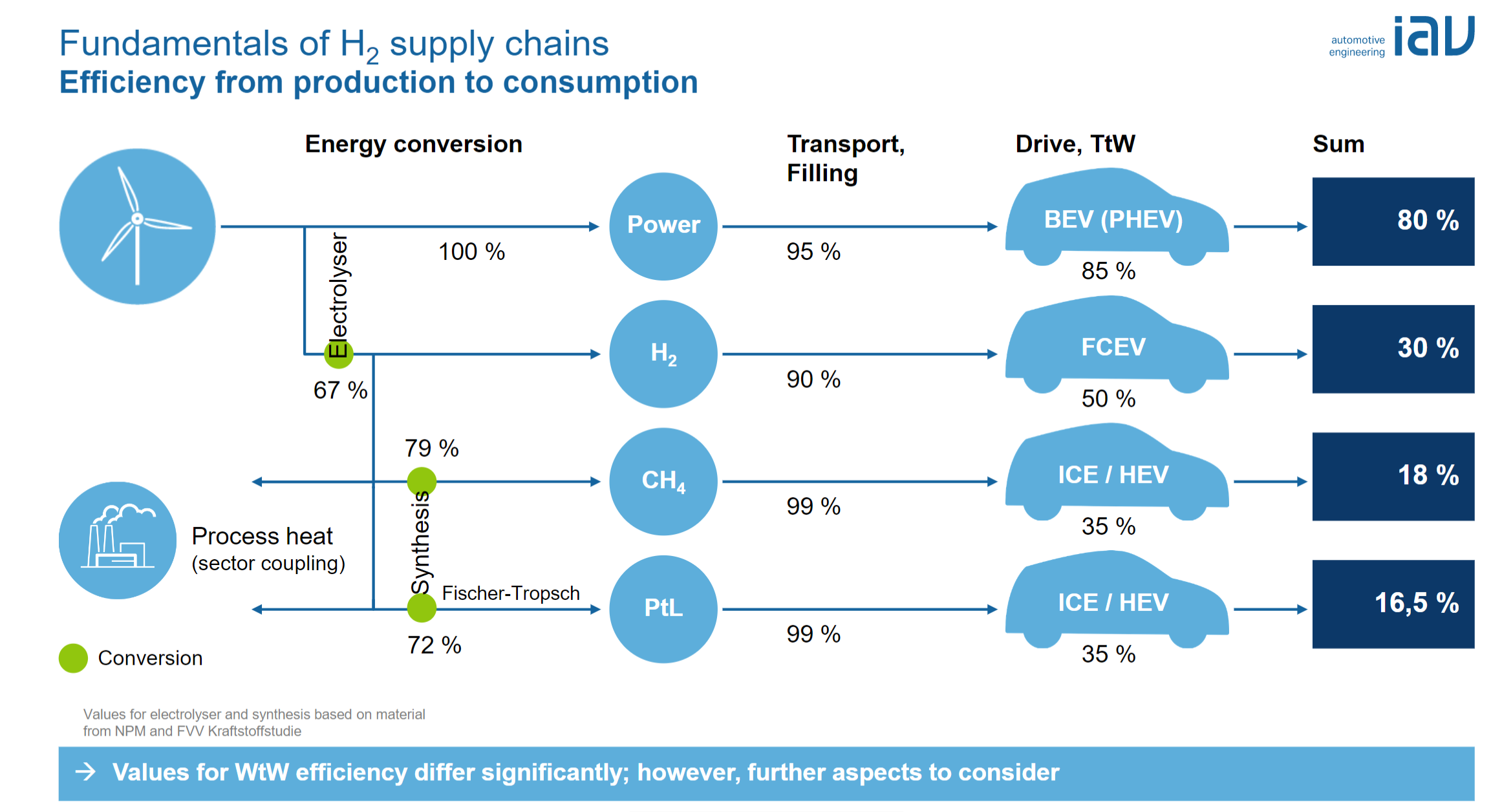 PtL Power to Liquid – skvapalnené uhlie
P2905 Fuel Cell AE-Project
2022-11-06
12
H2 palivový článok
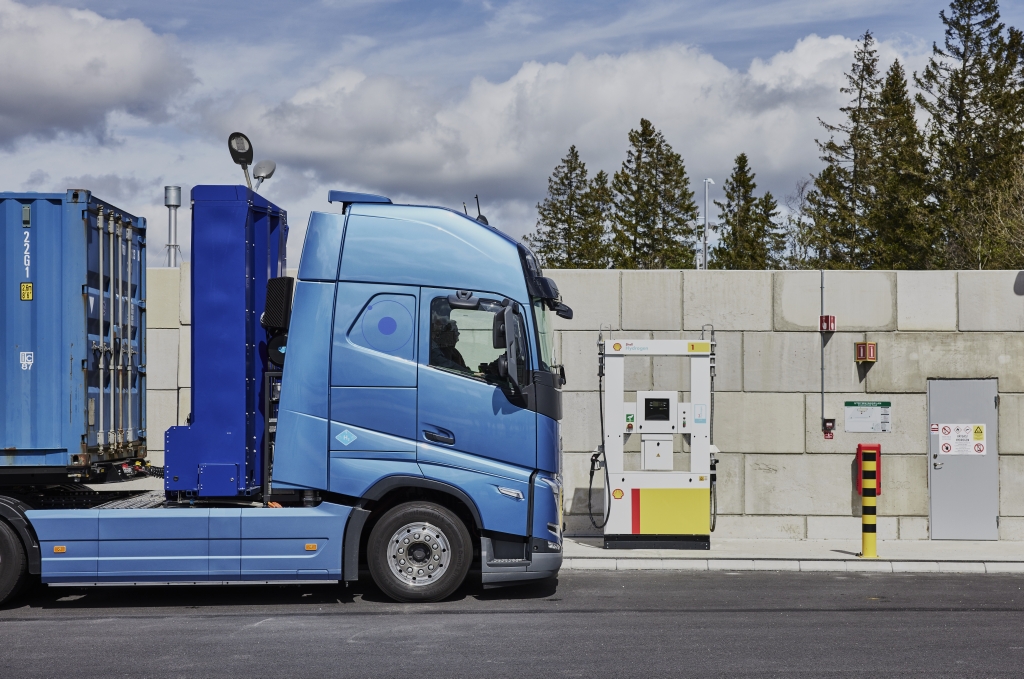 Funkčný prototyp FUEL CELL ELECTRIC VEHICLE
Spoločný projekt s Daimler Trucks AG
Sériová výroba spustená medzi 2025 - 2029
700Bar
2x 150kW
Capital Markets Day 2022
2022-06-22
13
CNG - LNG - Bioplyn
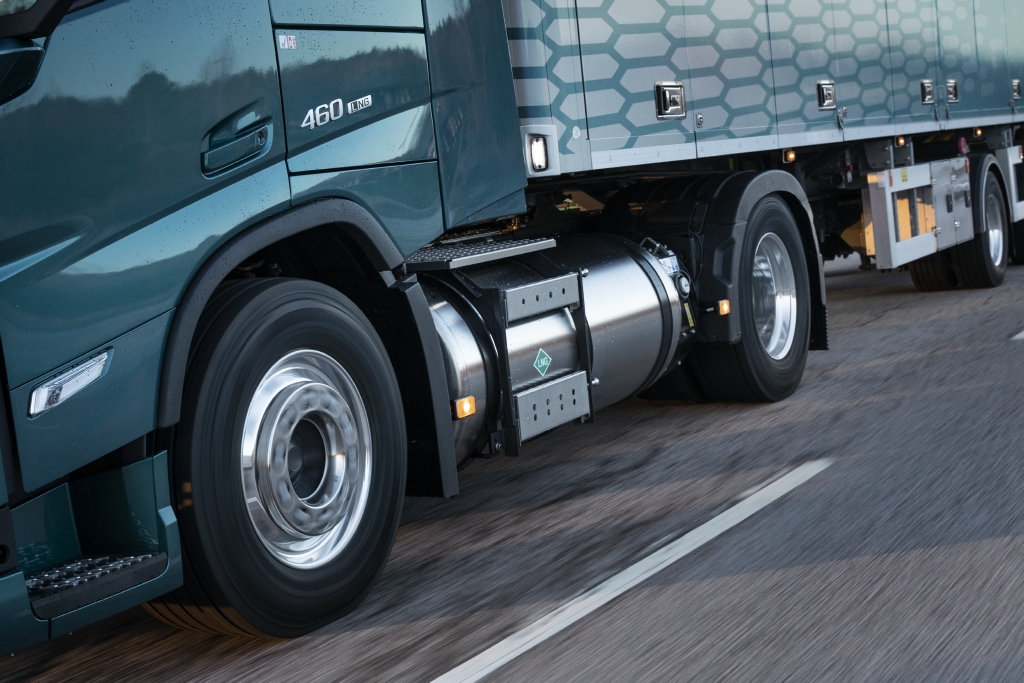 LNG
-150°C
11/6/2022
14
Diesel+ LNG
EATS EU6
Odvetranie
od 15Bar
Dual-Vstrekovač
SCR
DPF
DOC
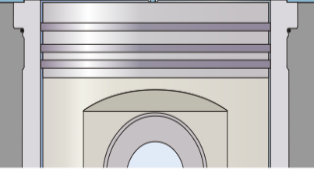 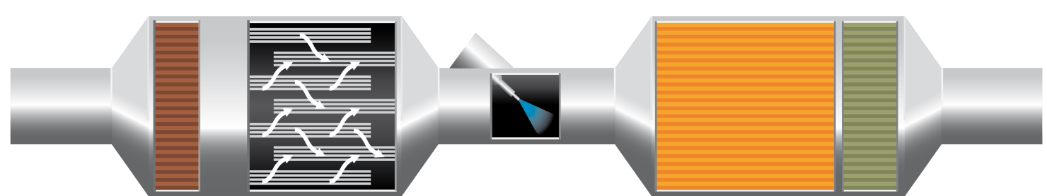 Čerpadlo LNG
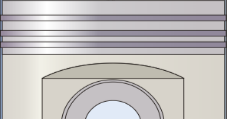 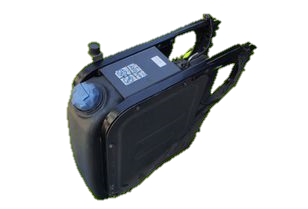 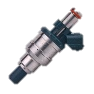 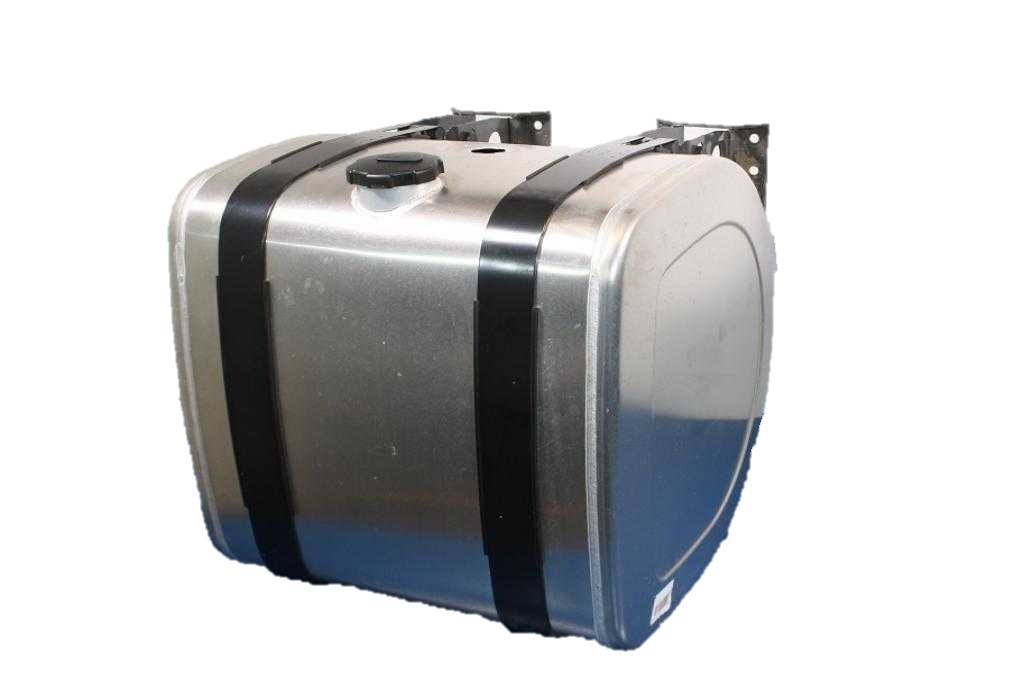 AdBlue
Competence development Slovakia / Otto Masek
6. 11. 2022
15
[Speaker Notes: POZNÁMKY

--------------------------------------------------------------------------------------------------------------------------


--------------------------------------------------------------------------------------------------------------------------


--------------------------------------------------------------------------------------------------------------------------


--------------------------------------------------------------------------------------------------------------------------]
Kombinované vstrekovanie
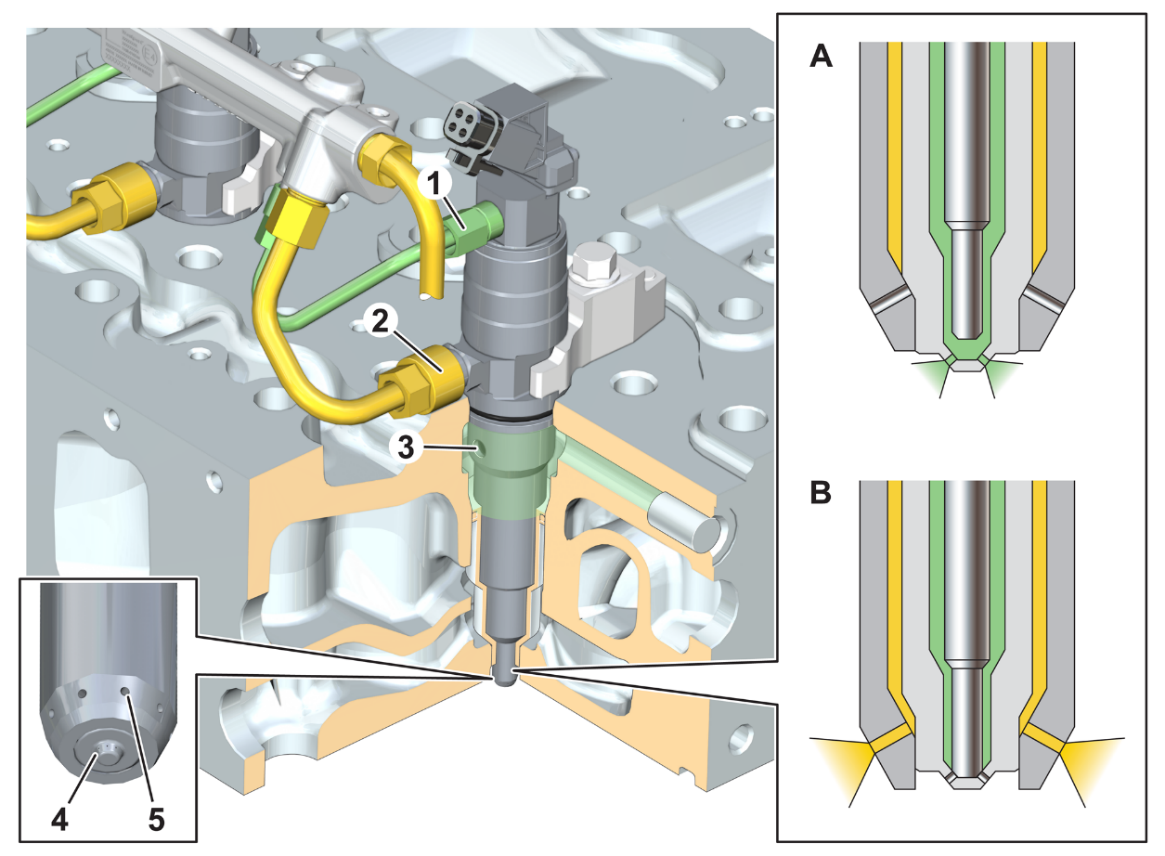 Predvstrek NAFTA
Hlavná dávka  CH4
Competence development Slovakia / Otto Masek
16
6. 11. 2022
[Speaker Notes: POZNÁMKY

--------------------------------------------------------------------------------------------------------------------------


--------------------------------------------------------------------------------------------------------------------------


--------------------------------------------------------------------------------------------------------------------------


--------------------------------------------------------------------------------------------------------------------------]
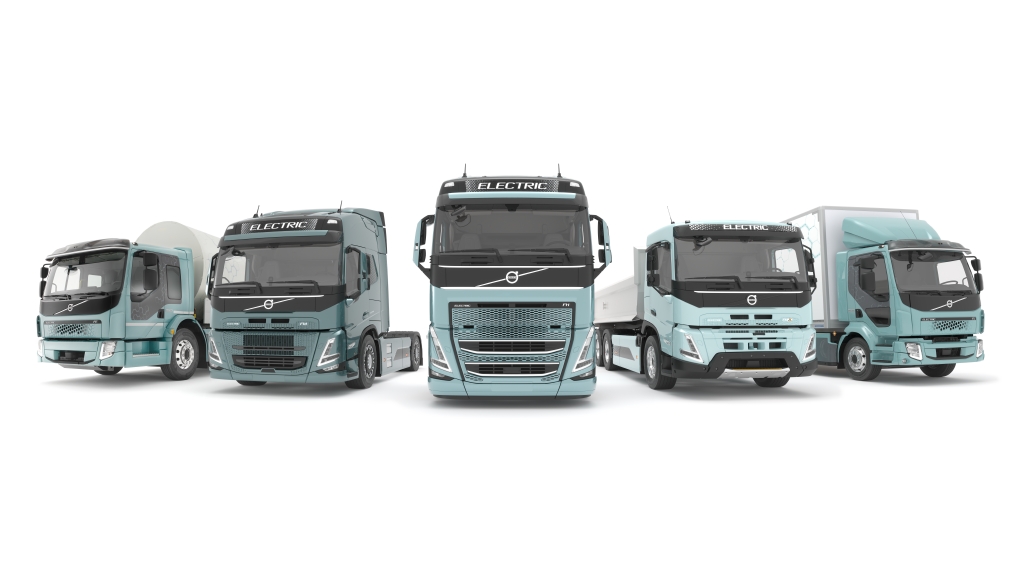 Elektrický modelový rad
Department name | Document name/ Issuer | Classification
2022-11-06
17
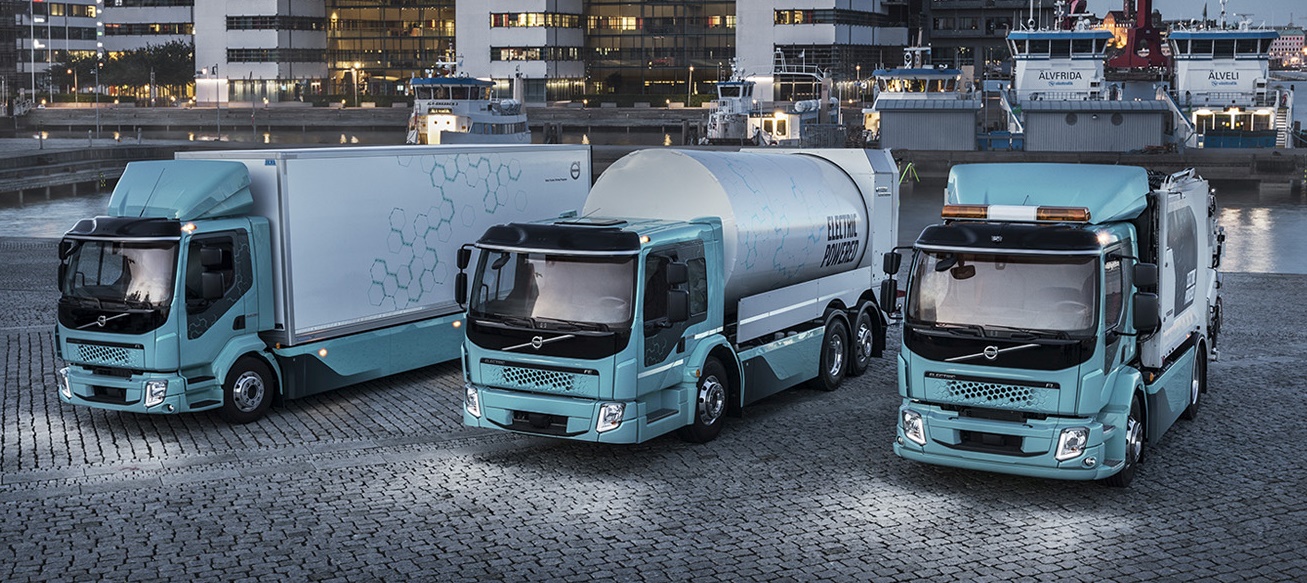 Medium Duty electric
Fl-e
16,7T
FE-e
27T
FE-e
19T
18
19 ton 4x2
27 ton 6x2
FL/FE Popis
16,7 tony
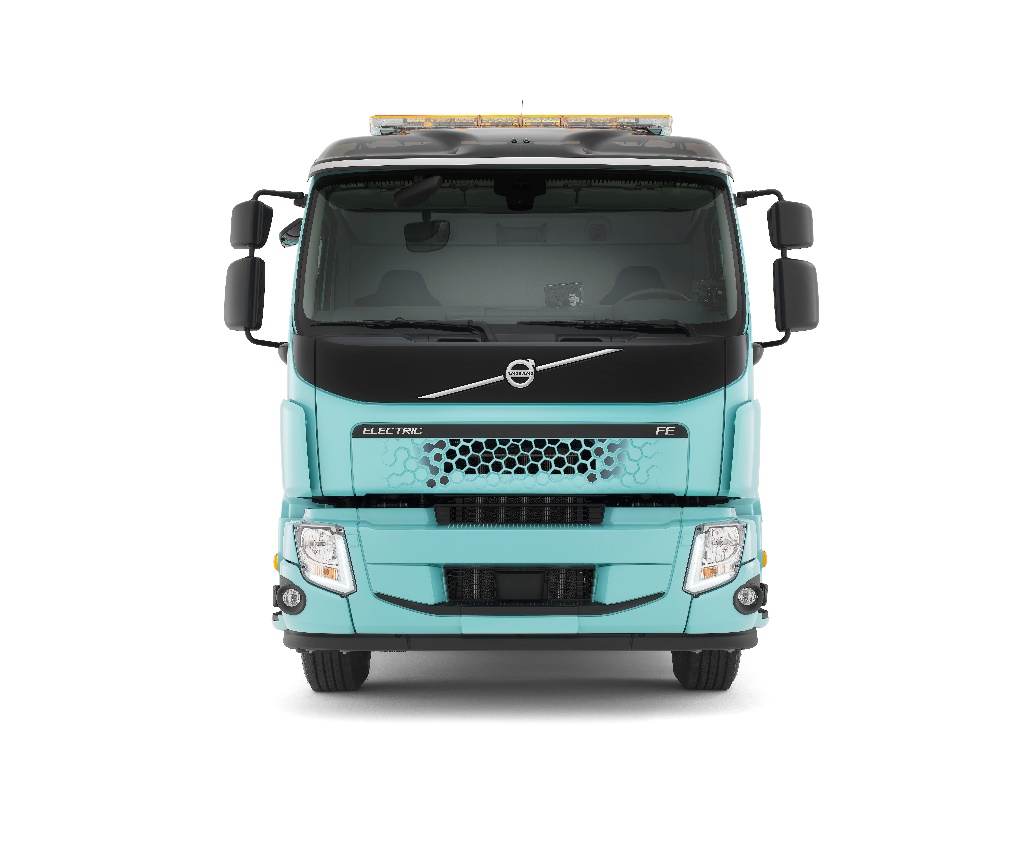 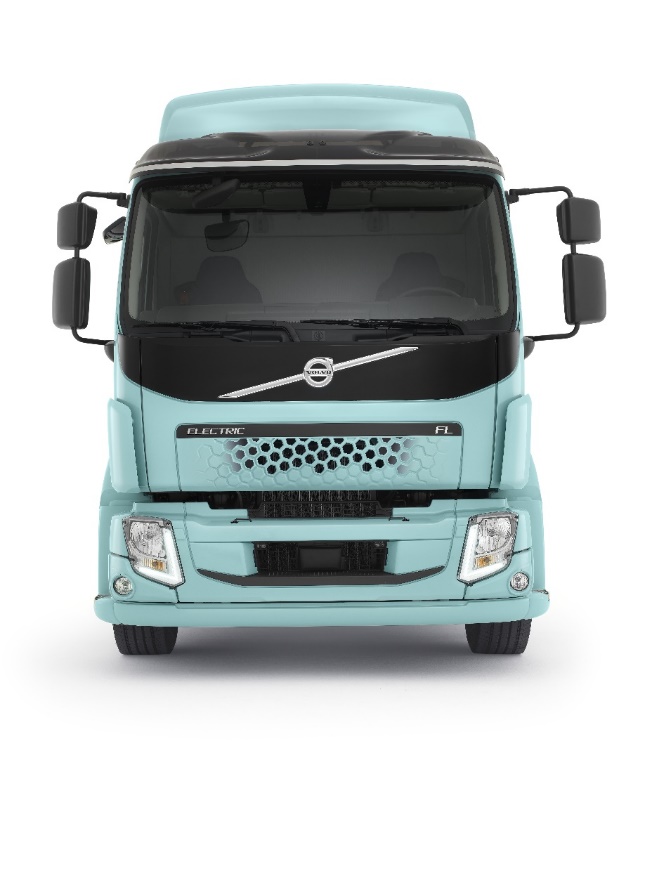 Department, Name, Document name, Security class
Date
19
Usporiadanie batérií
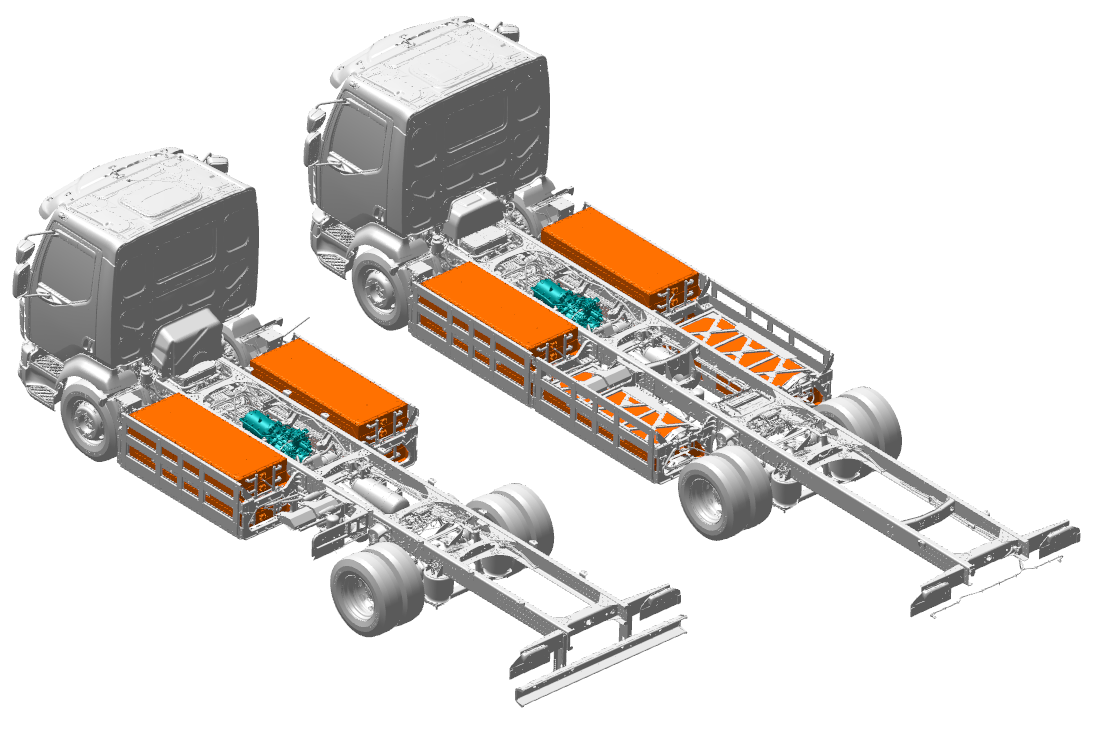 5 - 6 Batérií
Len FL
1 batéria 575kg
FL a FE
3 - 4 Batérie
20
FL/FE under the surface
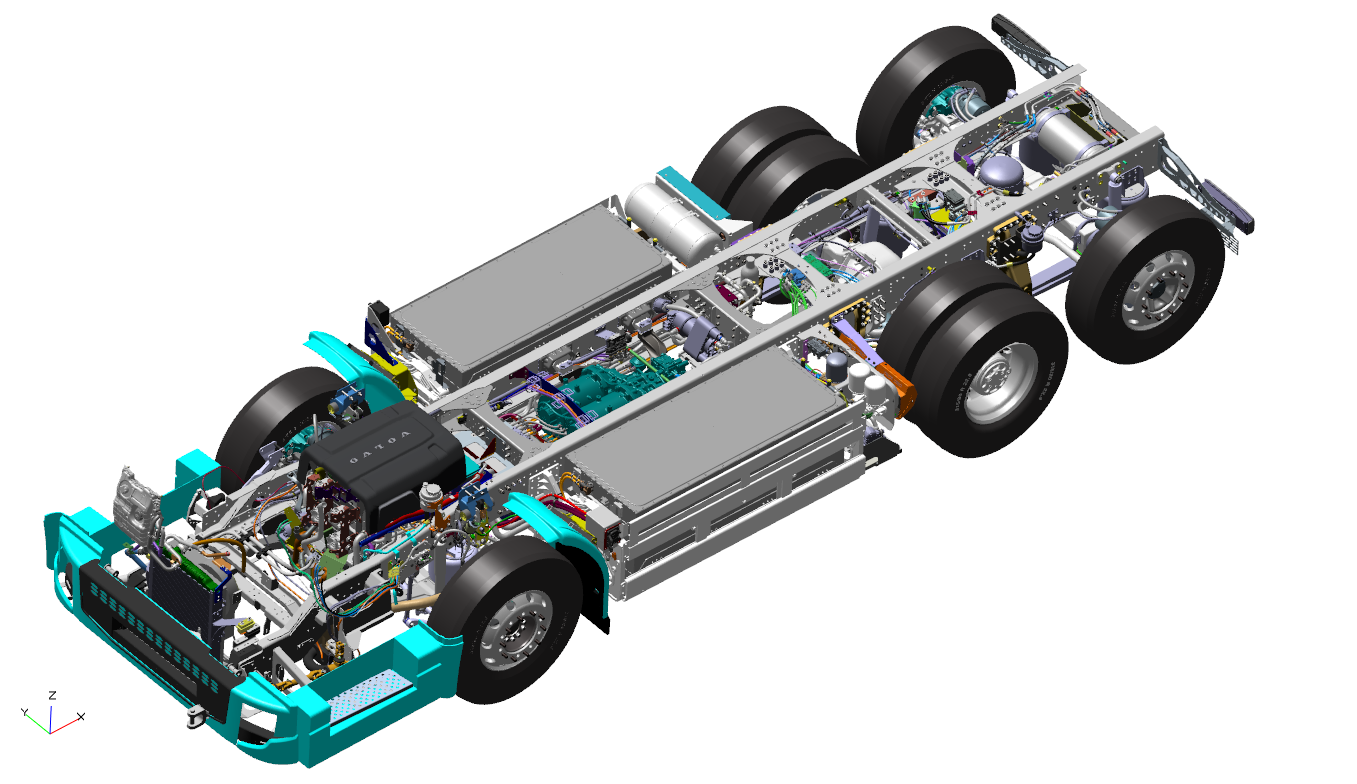 Elektro hydraulické PTO 600V
Modular Power BoxElektronika a silová inštalácia
24V batérie
Trakčné batérie (600V)
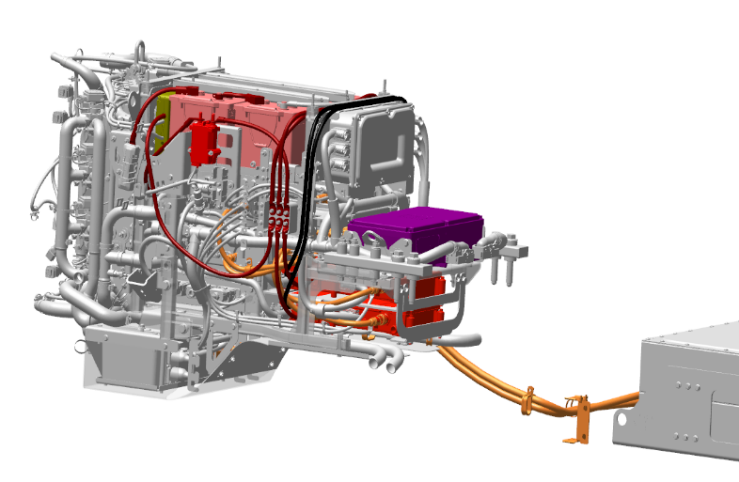 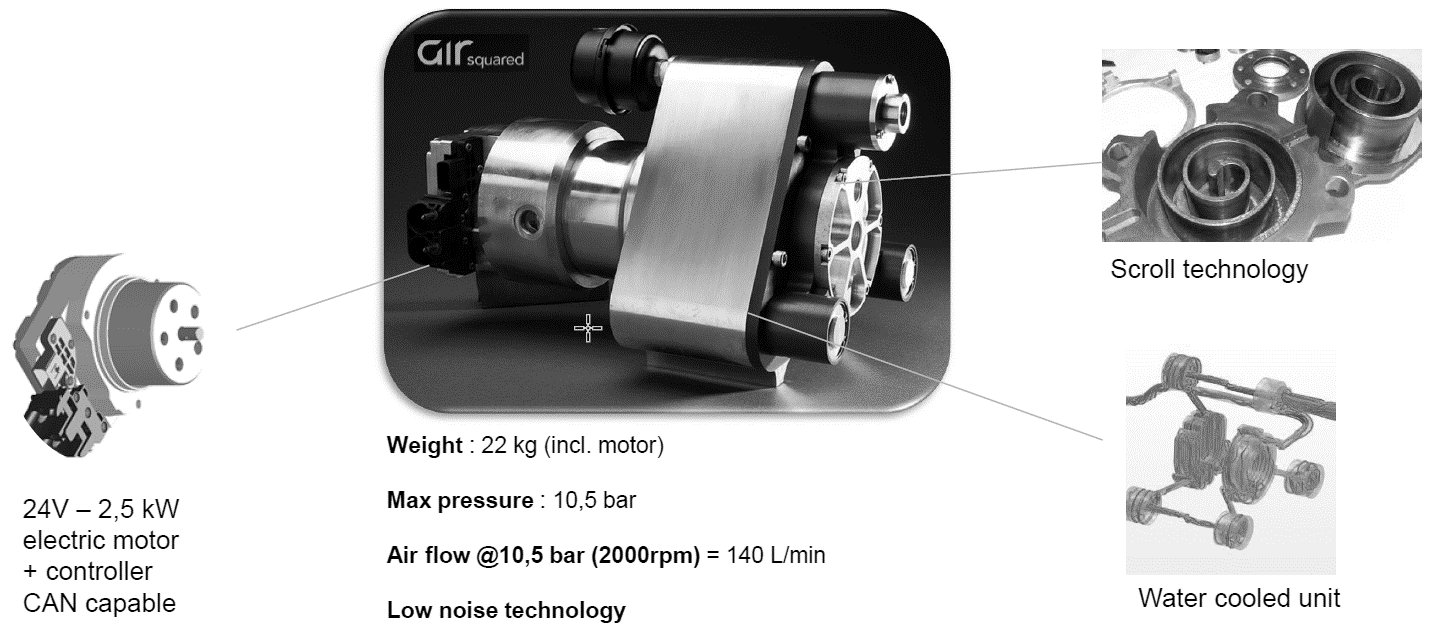 Vzduchové kompresory
24V
Elekromotory & 2-rýchlostné prevodovky
FL 1 motor / FE 2 motory
Hydraulický posilovač riadenia
24V
Jednotky chladenia a kúrenia
21
[Speaker Notes: Variant: EPTO-P1- Standard position offer with EM located in front of the    Rear axle on RHS , direct connection for hydraulic pump]
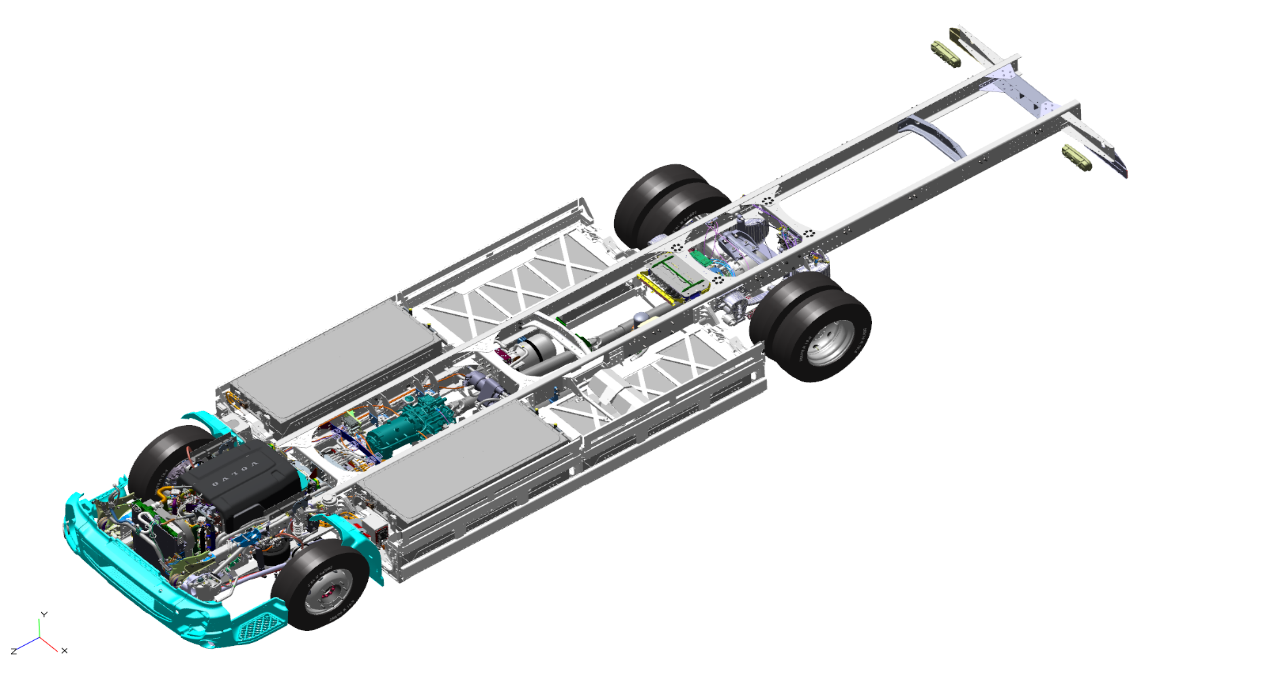 (EPT 402)
Výkon: 165 kW (200 kW Peak) 
Krútiaci moment: 425 Nm
Hmotnosť jednotky: 210 kg
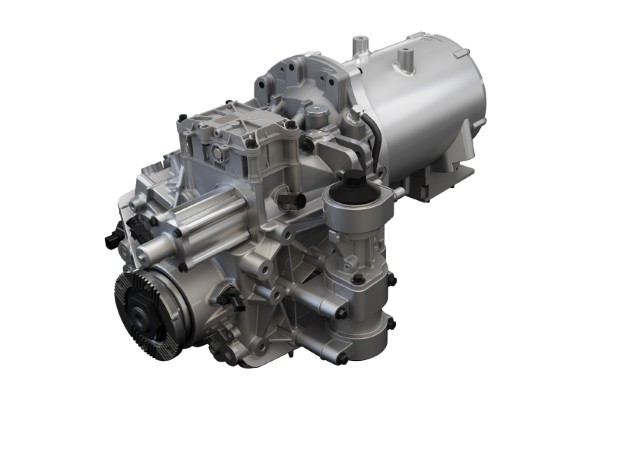 2°prevodovka
Elektro Motor
3-fázové synchrónne motory s permanentnými magnetmi
Spiatočka riešená reverziou motora
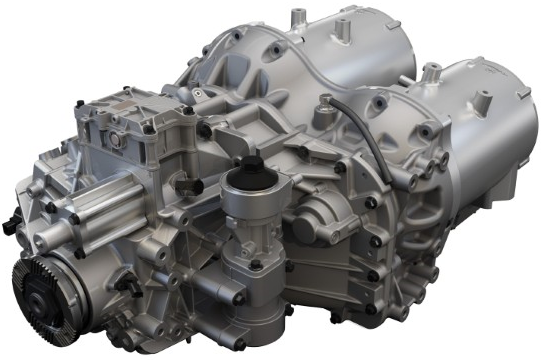 2°prevodovka
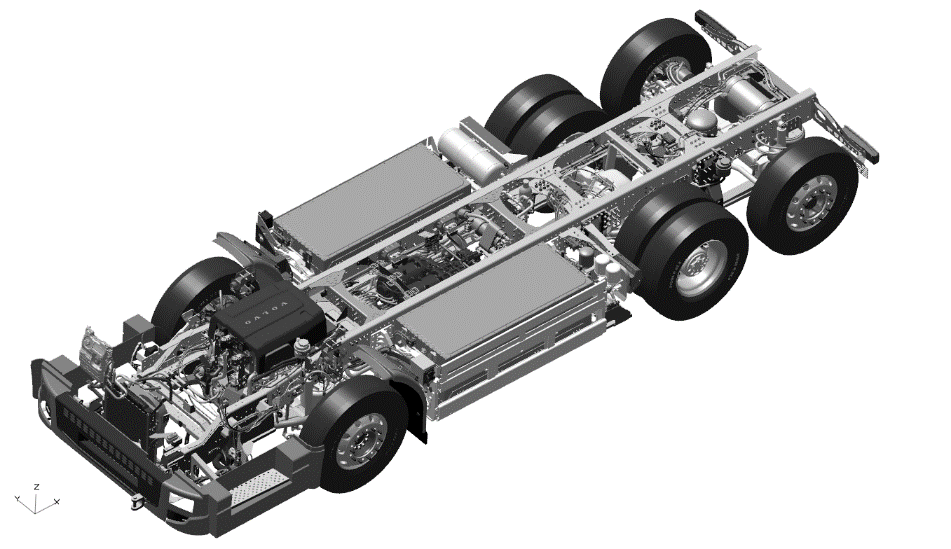 (EPT 802)
Výkon: 330kW (400 kW Peak) 
Krútiaci moment: 850 Nm 
Hmotnosť jednotky: 340kg
22
[Speaker Notes: FE- electric driveline (EPT 802)
Driveline for up to ~ 27t  vehicles
SINCE 2018, full electric Volvo Artic citybus 	
Based on EPT402 ~85% c/o parts.
850Nm /  400 kW(peak)* / 330 kW cont. electric motors 
2-speed transmission. 
Maximum wheel torque: 28 kNm
Total driveline weight 340kg
SYNCRON (permanent magnet) 
3-Phase  reversible AC-motor
Using same gears forward/backwards 

---------------------------------------
FL- electric driveline (EPT 402)
Driveline for up to ~18T  vehicles
SINCE 2015, 12m full electric Volvo citybus 
425Nm / 200 kW(peak)* /165 kW cont. Electric Motor
2-speed transmission 	
Maximum wheel torque 16 kNm 
Total driveline weight 210kg
SYNCRON (permanent magnet) 3-Phase  reversible AC-motor. I.e. using same gears forward/backwards  

---------------------------------------------]
Trakčné Batérie
NMC lithium-Ion Siemens(Lithium Nickel Manganese Cobalt Oxide)
Chladené vodou 10 – 40°C
Životnosť: 8-10rokov (podľa použitia)
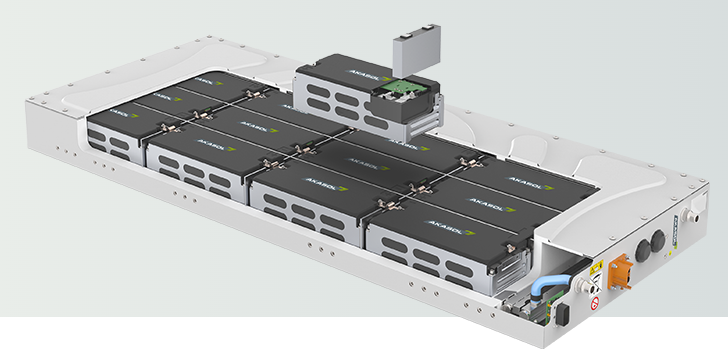 66 kWh celkom52 kWh nabitie na 80%
575 kg
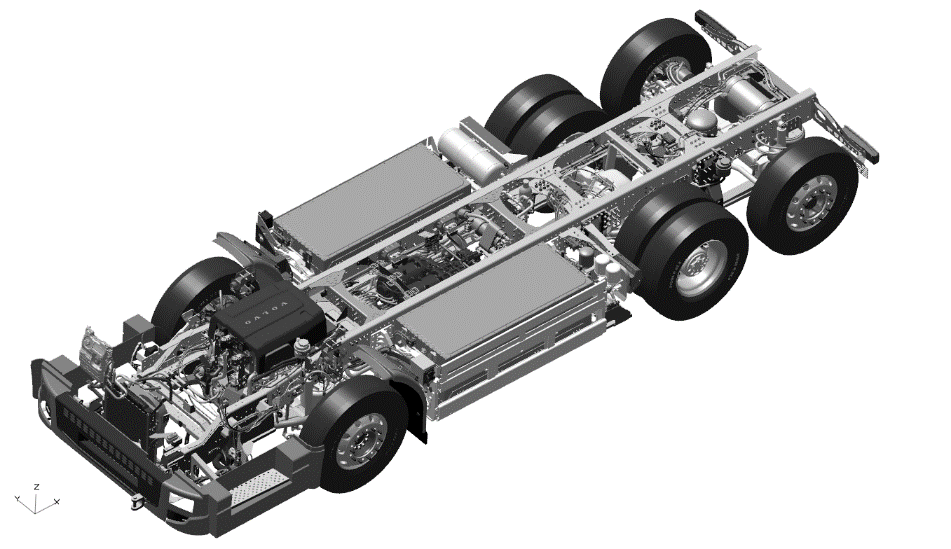 Štandard
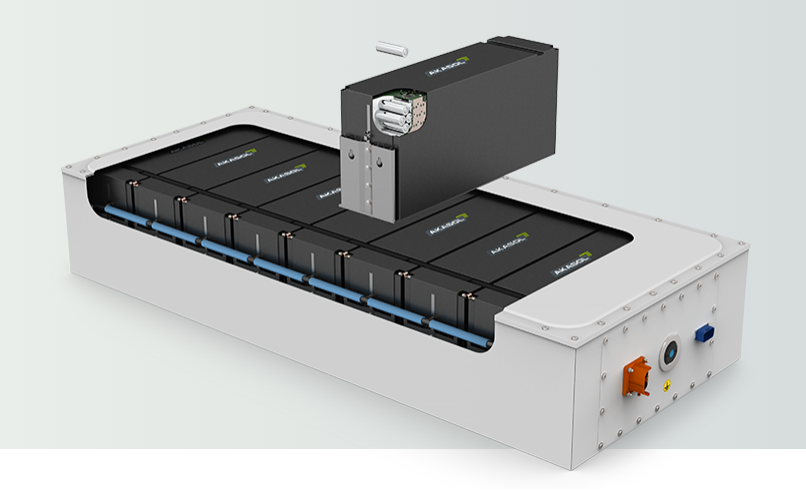 40% plus
94 kWh celkom75 kWh nabitie na 80%
605 kg
Extra
Na konci životnosti pokles kapacity o 13 - 15%
23
Dojazd pri nabití na 80%
450
565kWh
Km
300
Vonk teplota.
24
[Speaker Notes: Here you see the driving range for FL and FE  with  GEN 2 batteries
For the range we have with GEN 2 together with SOC level of up to 80 percent improved the range up to 50 percent. 
Upto 100 km for the FE , depending on Body build and topography within waste and recyckling. 
And Upto 330 Km for the FL also depending on body build and topograpy 
Also a important factor as you see  , the temperature !
For FE within Distribution , see cut in figures 
 this affects the driving range , so this needs to be considered. 
Right spec  – topografi- climat – and the  ambient temperature]
Stratégia nabíjania MDE
Nabíjacia stanica DC s jednosmerným el. prúdom
AC nabíjačka so striedavým el. prúdom
[kWh]
400
na 100%
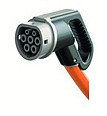 315kWh 6 batérií
 á 52 kWh – 80% SOC
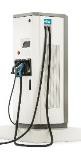 350
300
na 100%
250
210kWh 4 batérie
á 52 kWh – 80% SOC
200
150
100
50
[hr]
0
0	1	2	3	4	5	6	7	8	9	10	11	12	13	14	15	16	17	18

22 kW AC		150 kW DC
375kWh
22hod
375kWh
2,3hod
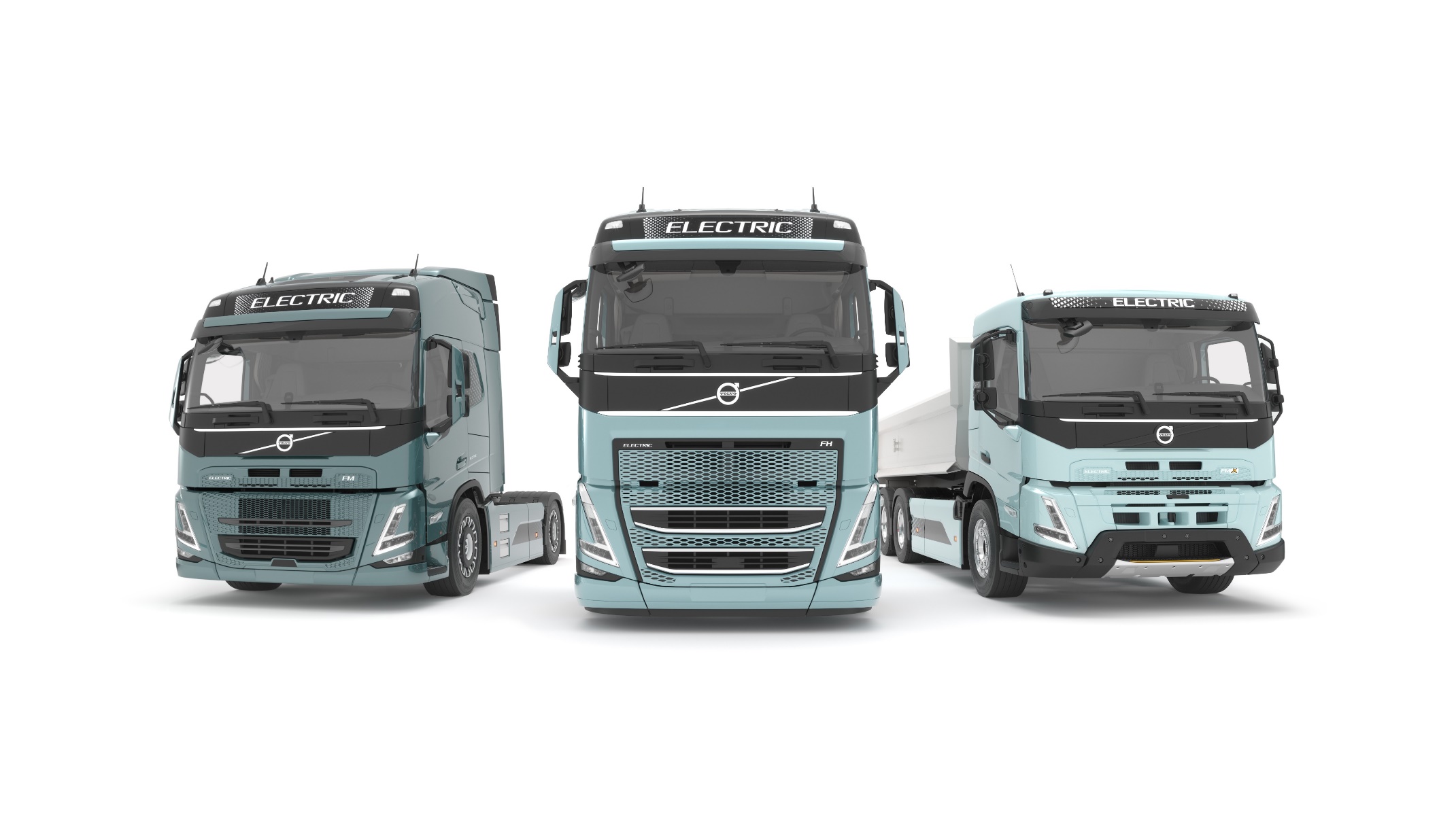 Kompletná ťažká rada – FH, FM, FMX
Rozloženie komponentov
Energy Storage System
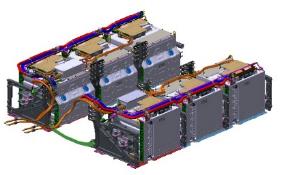 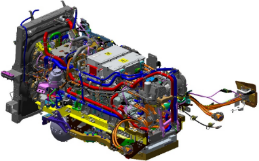 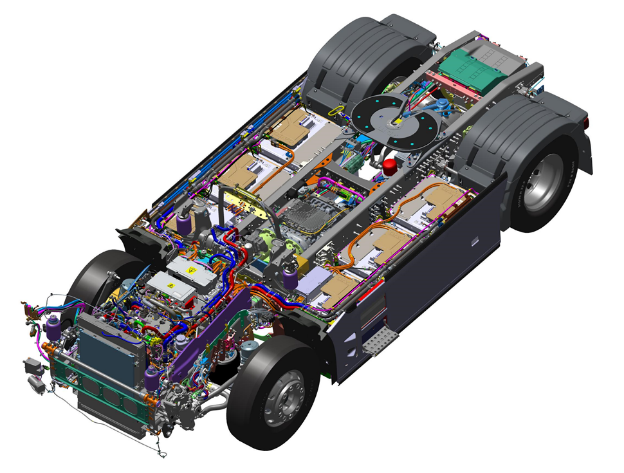 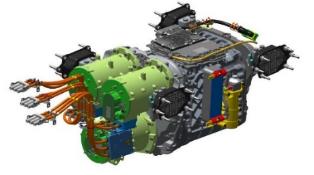 Modul pod kabinou
Elektromotory a prevodovka
Hnací reťazec a batérie
2 alebo 3 elektrické motory
I-Shift prevodovka
(330 kW alebo 490 kW trvale)
Až do 540 kWh
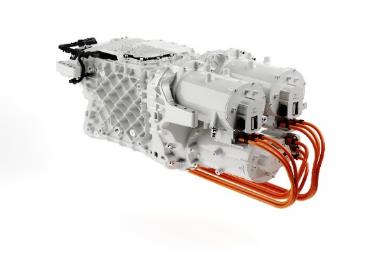 Hnací agregát s 
3 elektromotormi
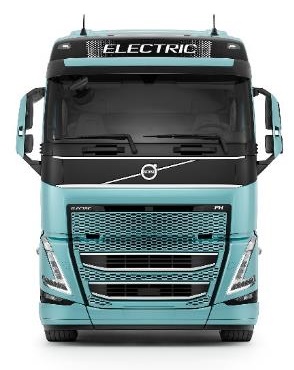 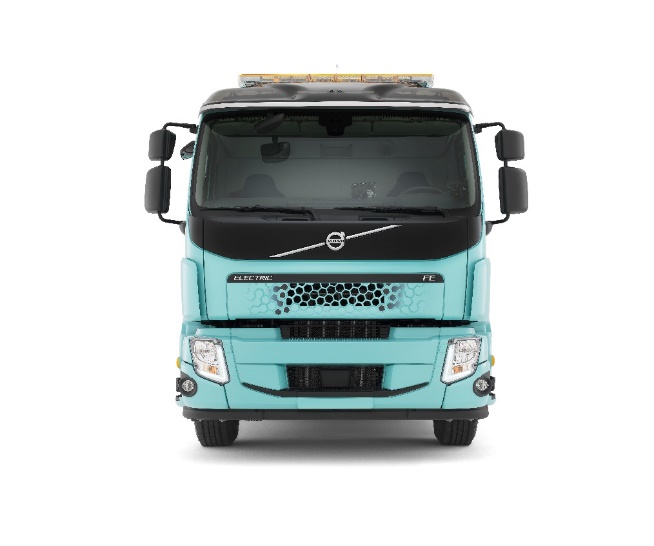 AC- Typ 2
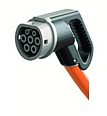 22 kW
43 kW
63Amp
32Amp
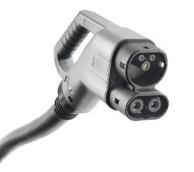 150 kW
250 kW
400Amp
250Amp
DC – CSS2
Case: France – urban distribution
COST OF OPERATIONS 
INCREASES BY 5.5%-POINTS
ICE
BEV
Capital Markets Day 2022
2022-06-22
30
My Truck Electric
Prvky:
Sledovanie úrovne nabitia batérií
Dojazd vozidla
Typ nabíjania
Upozornennie, že vozidlo je zaparkované a nenabíja sa
Najbližšia dobíjacia stanica
Výstrahy
Vozidlo je nabité
Odhadovaný čas ukončenia nabíjania
Nabíjanie prerušené
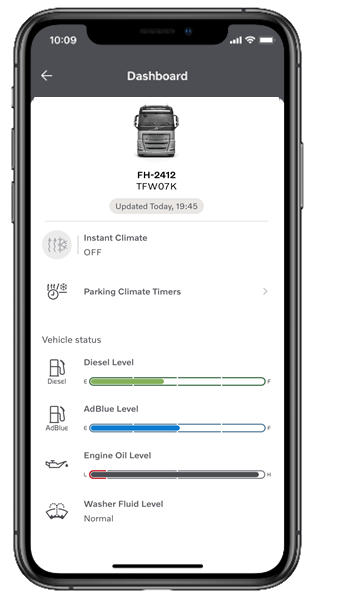 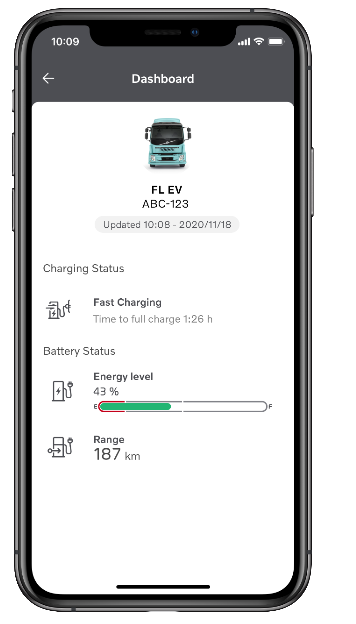 Electric Range Simulator
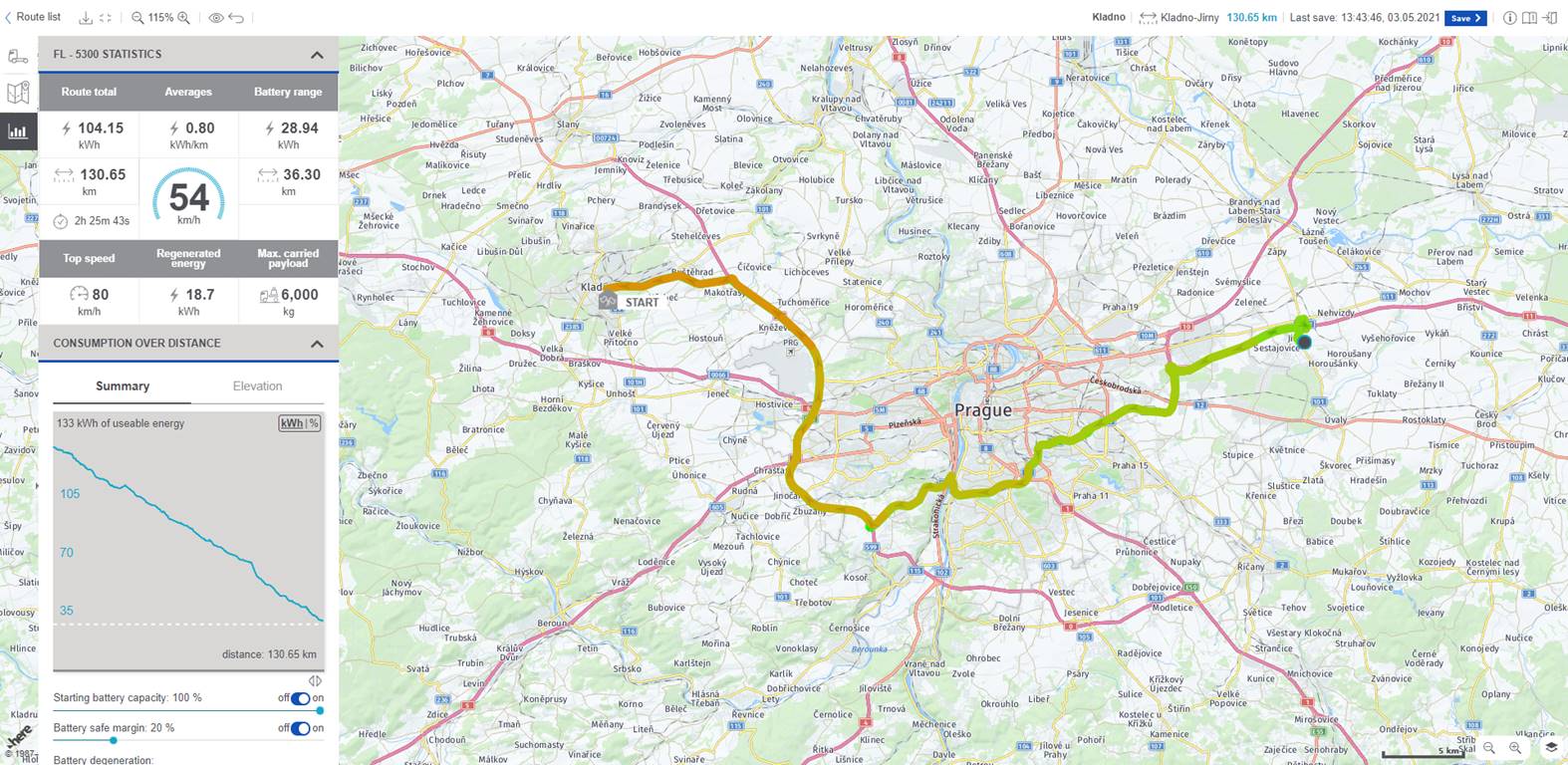 32
The importance of green electricity/energy
[Speaker Notes: Looking at the life cycle of the truck – it is obvious that green energy is important
This graph shows the results from our latest Life Cycle Assessment
FH electric to the left, FH LNG to the right and diesel in the middle
The usage has the largest climate (even though vehicle/battery production is bigger for an electric truck, 2 times)
But if green energy is used e.g. wind electricity or LBG/Bio-LNG the climate impact can be reduced significantly
It should be noted that this graph show the life cycle of the truck, but you have probably also heard about another holistic term “well-to-wheel”]
How sustainable are batteries?
1600
Battery Electric Trucks have a higher impact from production due to batteries
But break-even already after one year when using green electricity
1400
1200
Tony CO2 ekvivalent
1000
800
600
400
200
100 000     200 000    300 000    400 000    500 000    600 000    700 000    800 000    900 000   1000 000
Hydro/Wind
Diesel B7
Hard Coal
HVO SW
Natural Gas
[Speaker Notes: This graph shows how fast a break even can be reached for climate
Depending of electricity used – it could be already within a year

We can therefore feel confident that battery electric trucks will have a great contribution to our and our customers climate targets.]
ĎAKUJEME ZA POZORNOSŤ
Department name | Document name/ Issuer | Classification
2022-11-06
35